地図記号 基本編１
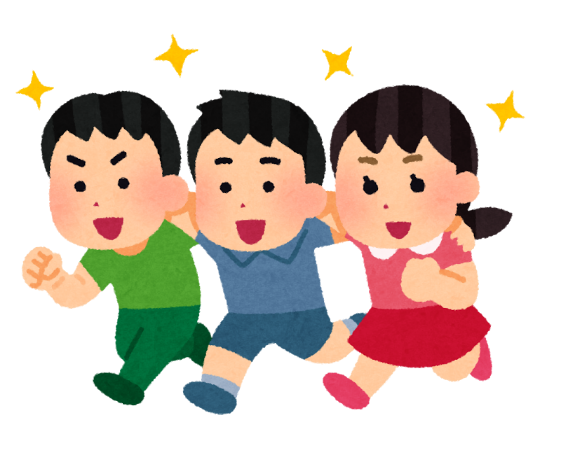 教	科	：社会
学	年	：小学３年生

・地図の記号を見て正しい意味を答えましょう。
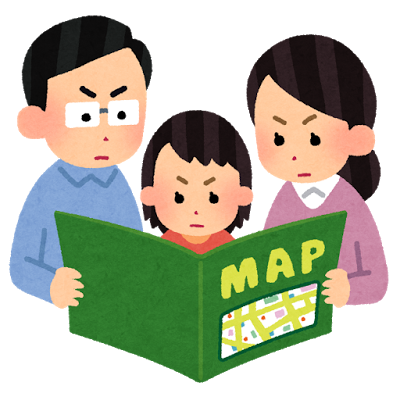 ちずきごう
正しい地図記号の意味を答えましょう。
いみ
次の地図記号は何でしょう？
1
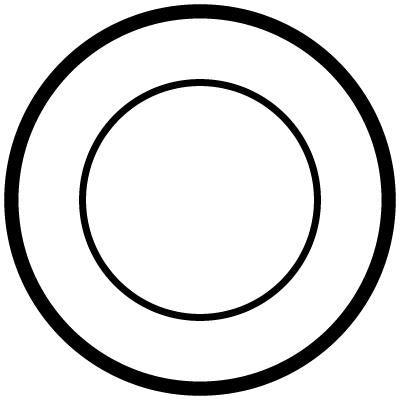 しやくしょ
市役所
次の地図記号は何でしょう？
2
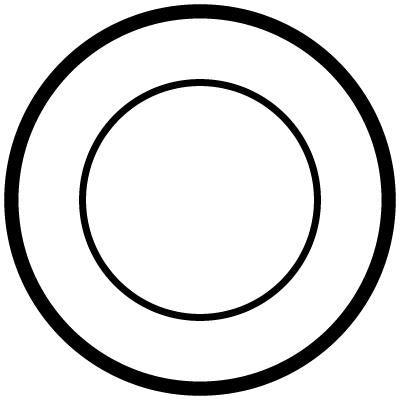 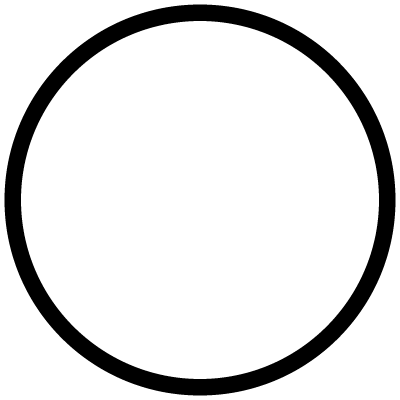 ちょうそんやくば
町村役場
次の地図記号は何でしょう？
3
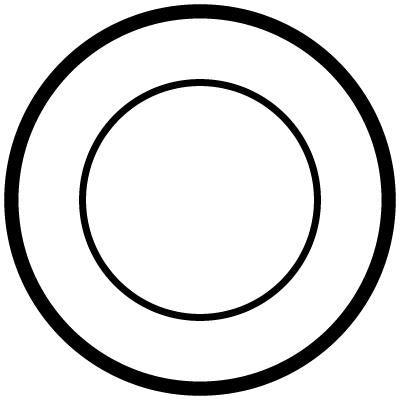 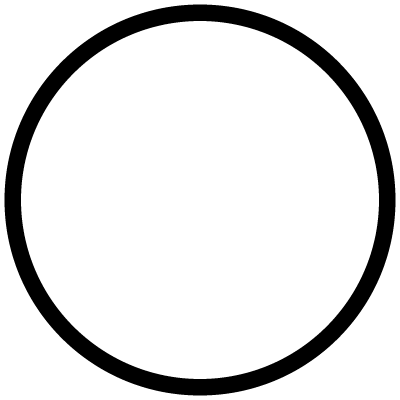 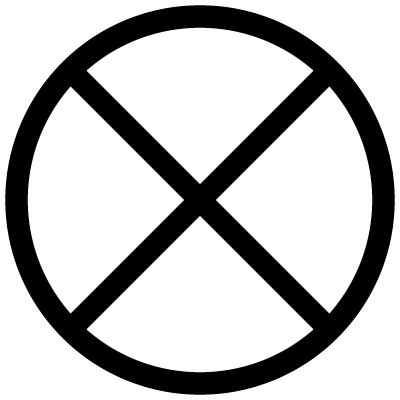 けいさつしょ
警察署
次の地図記号は何でしょう？
4
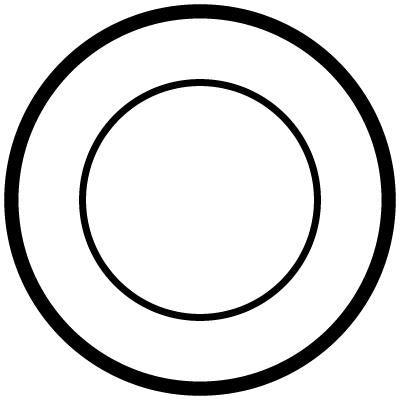 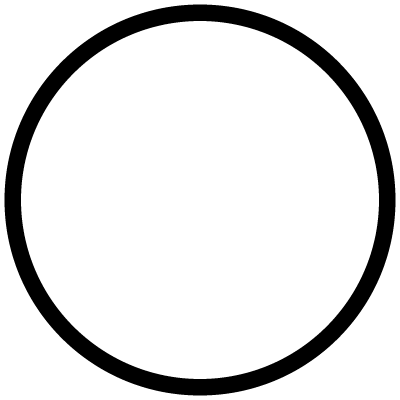 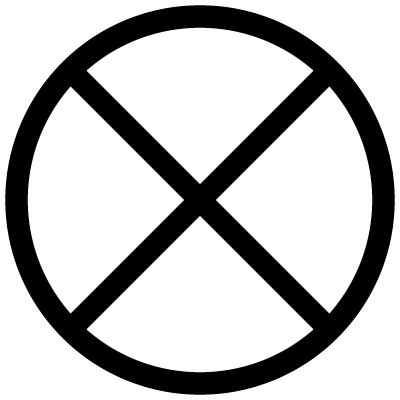 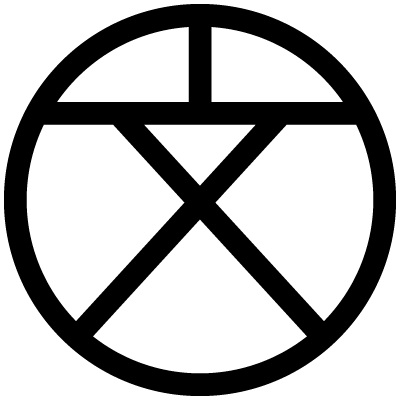 こうとうがっこう
高等学校
次の地図記号は何でしょう？
5
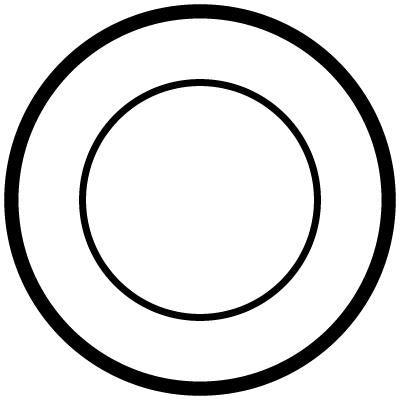 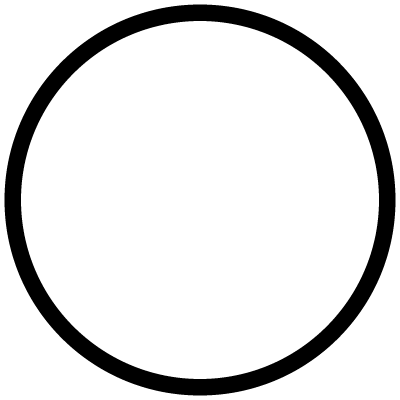 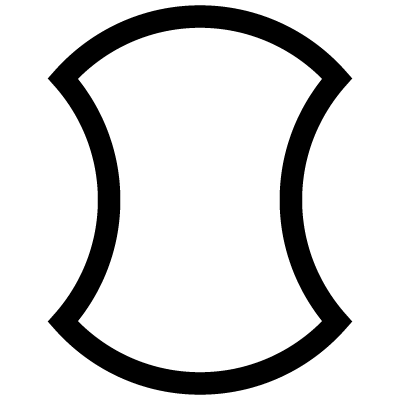 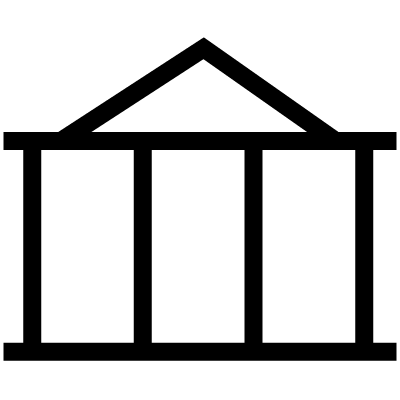 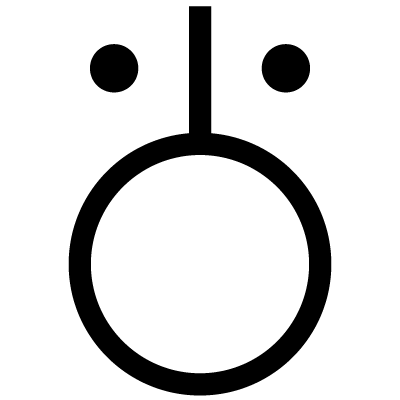 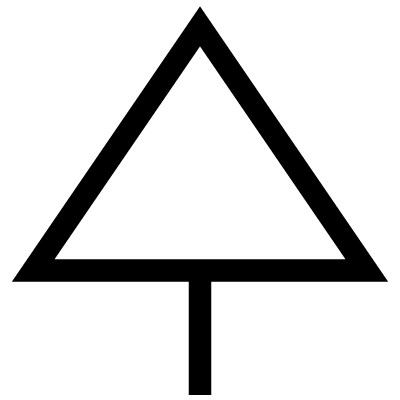 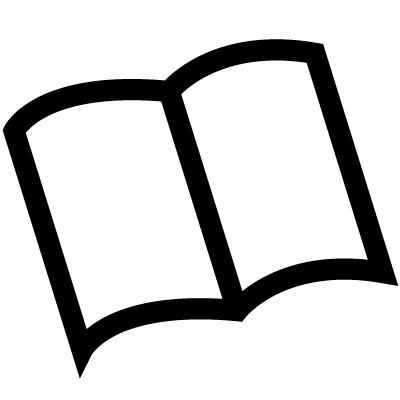 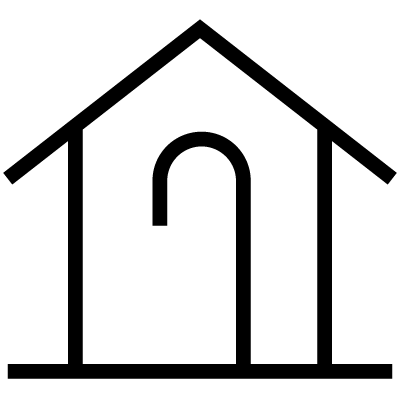 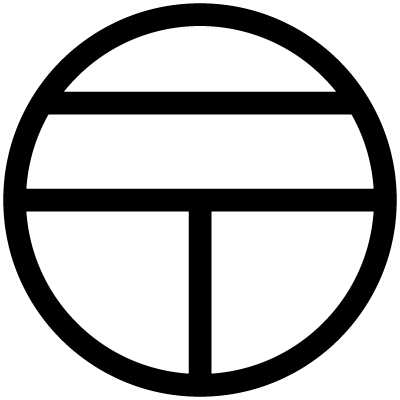 ゆうびんきょく
郵便局
次の地図記号は何でしょう？
6
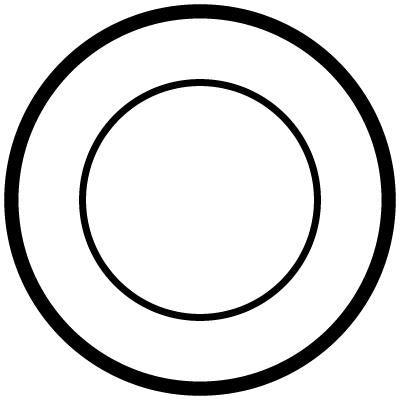 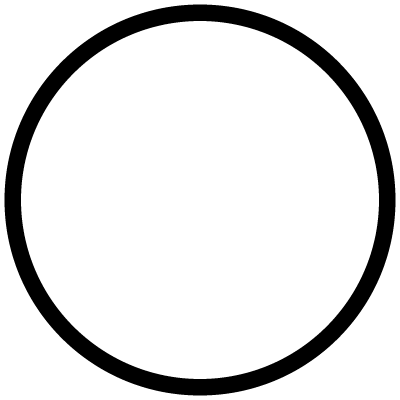 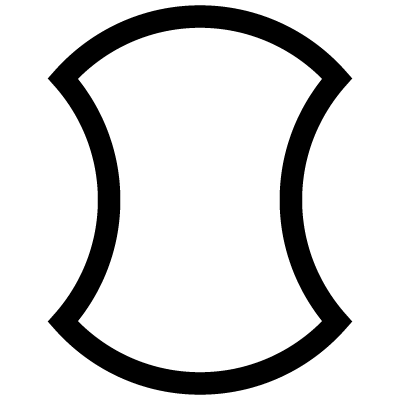 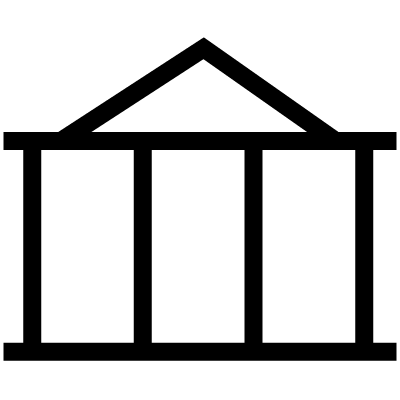 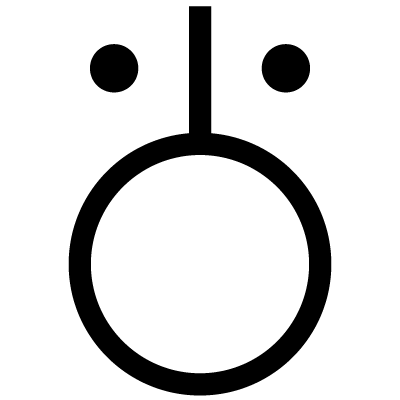 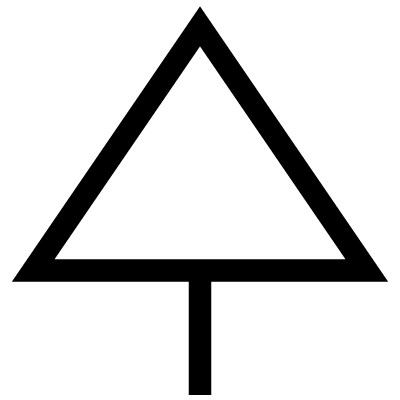 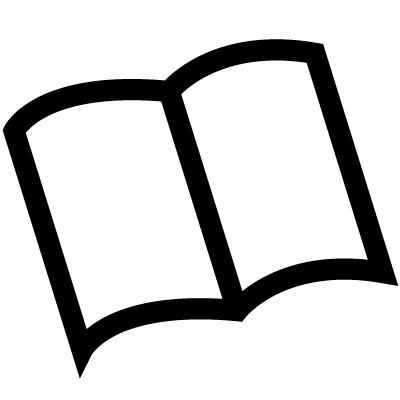 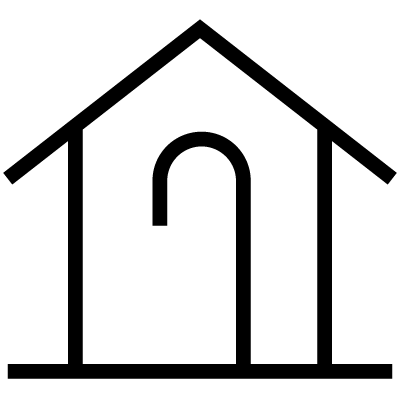 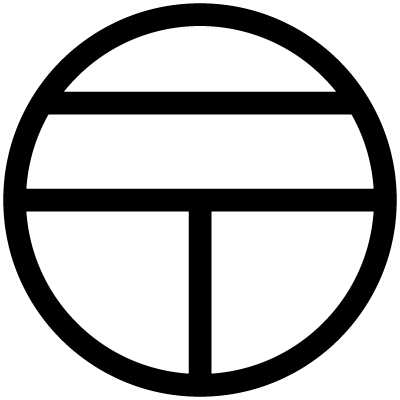 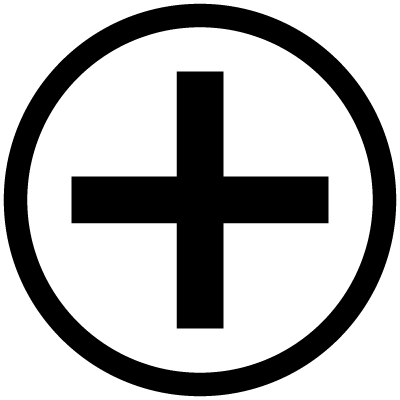 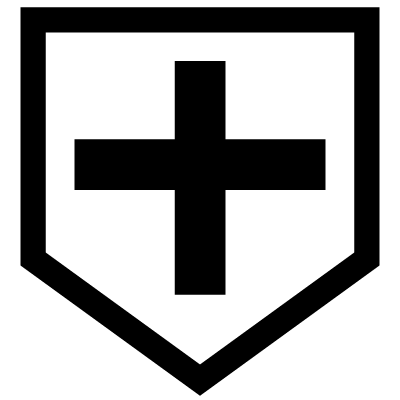 びょういん
病院
次の地図記号は何でしょう？
7
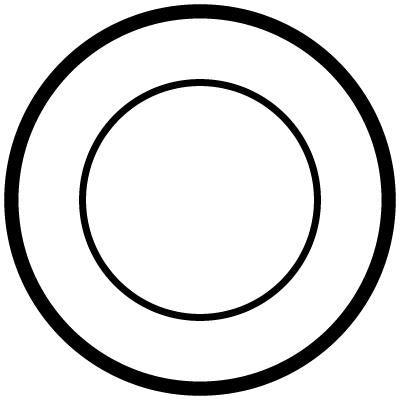 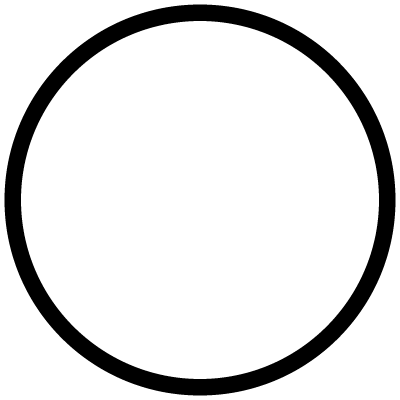 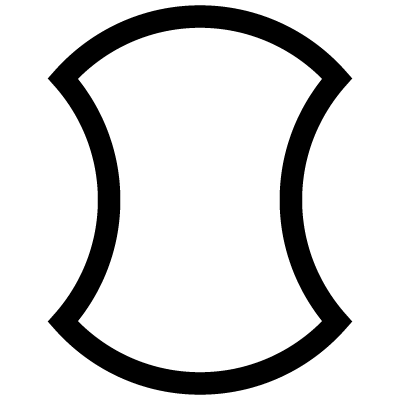 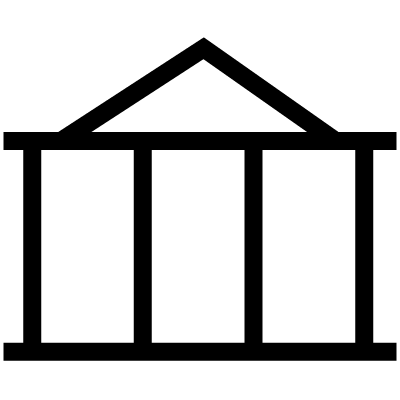 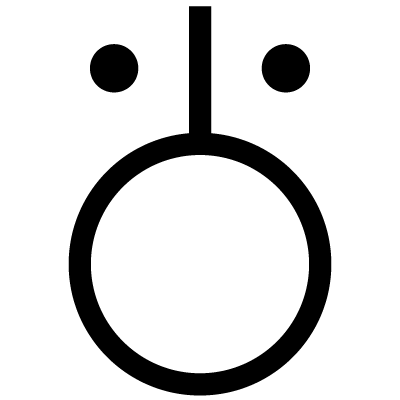 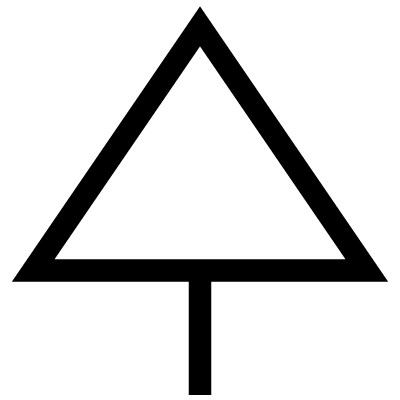 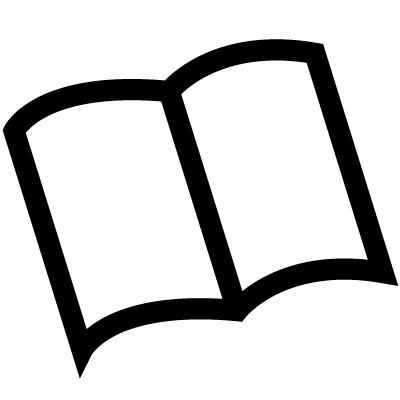 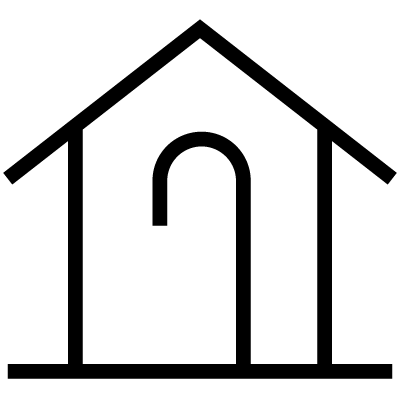 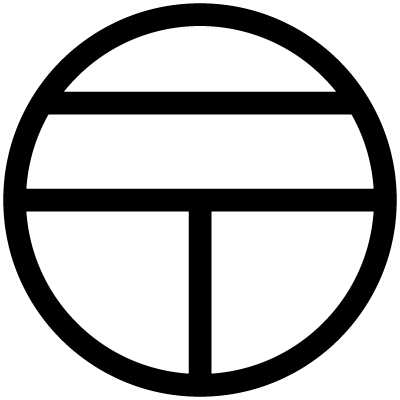 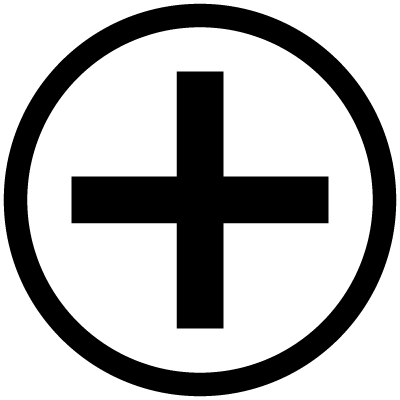 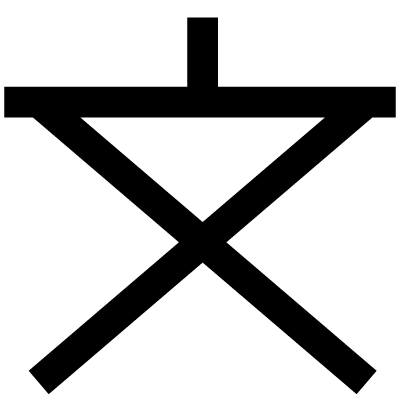 しょうちゅうがっこう
小中学校
次の地図記号は何でしょう？
8
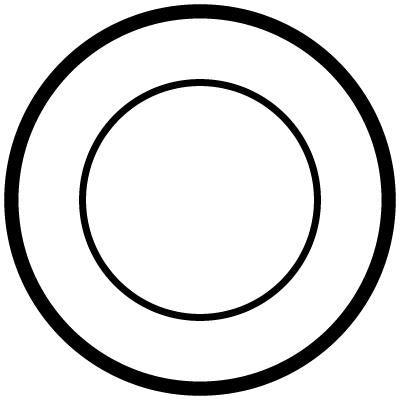 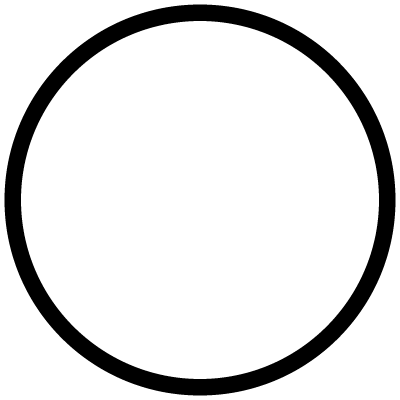 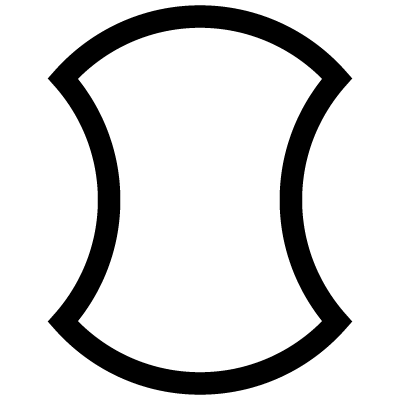 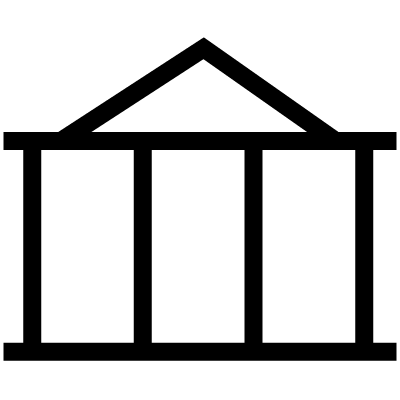 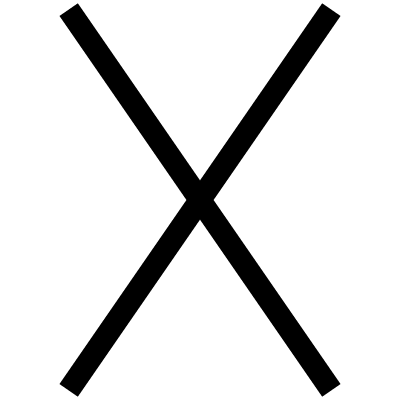 こうばん
交番
次の地図記号は何でしょう？
9
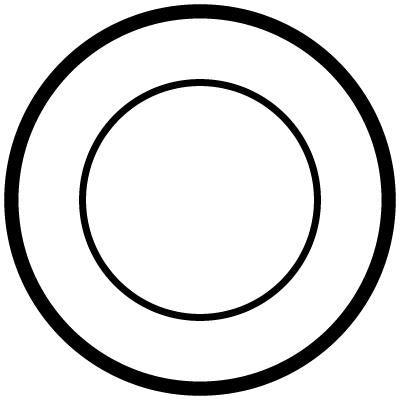 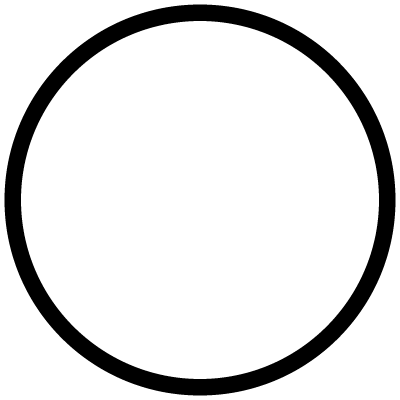 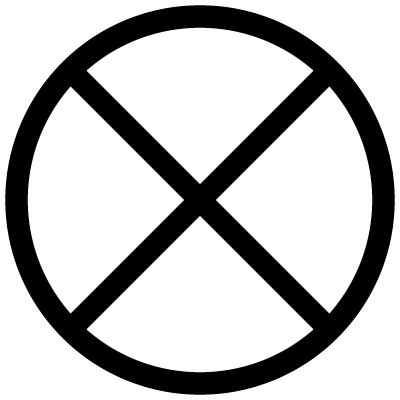 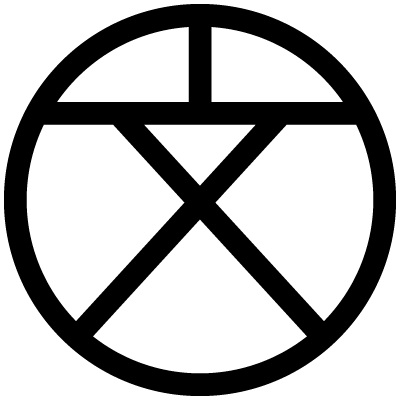 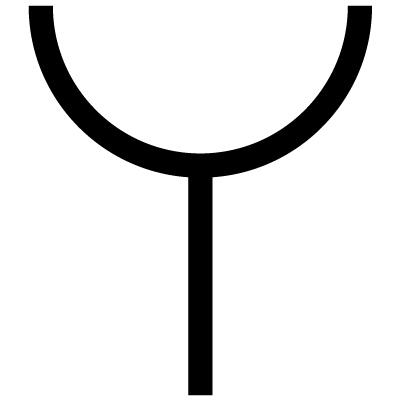 しょうぼうしょ
消防署
次の地図記号は何でしょう？
10
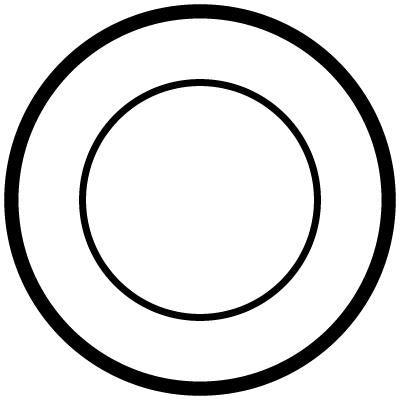 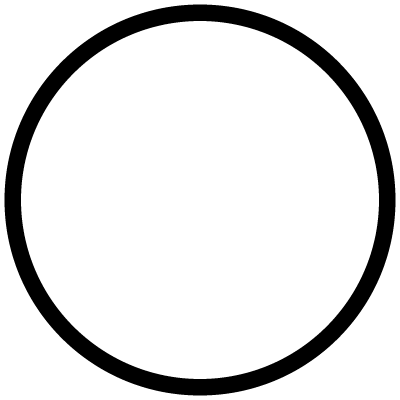 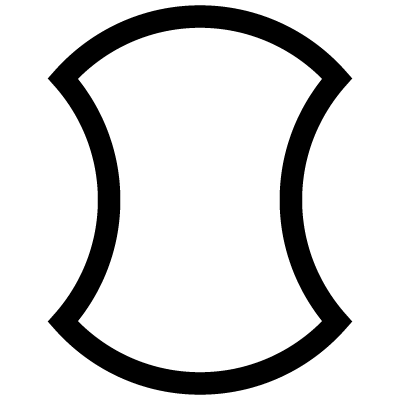 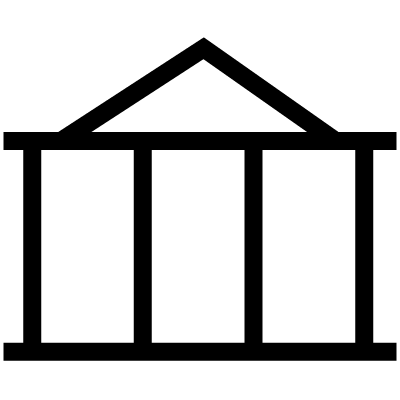 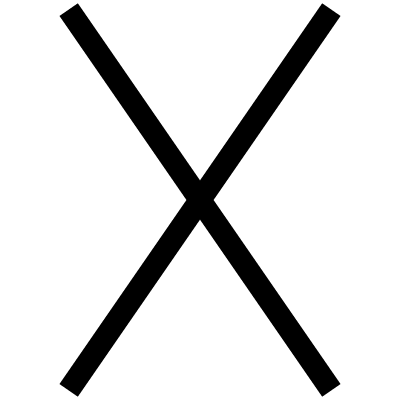 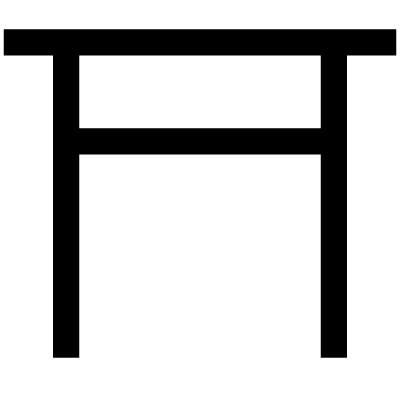 じんじゃ
神社
次の地図記号は何でしょう？
11
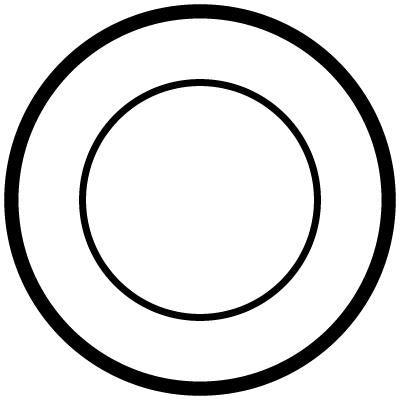 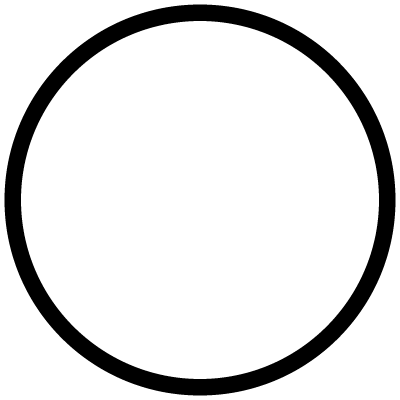 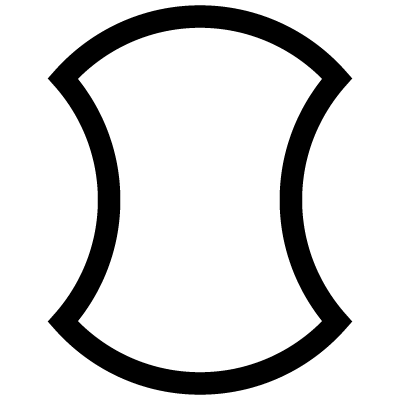 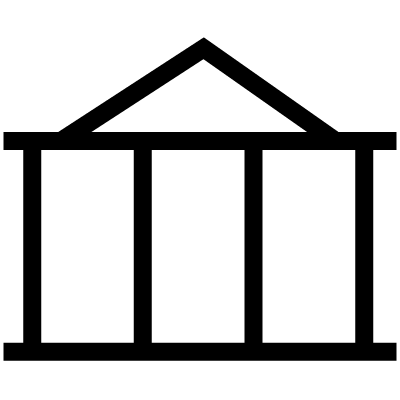 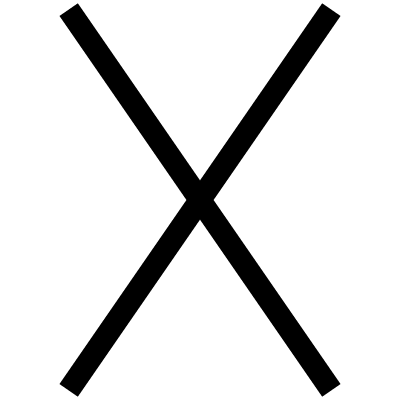 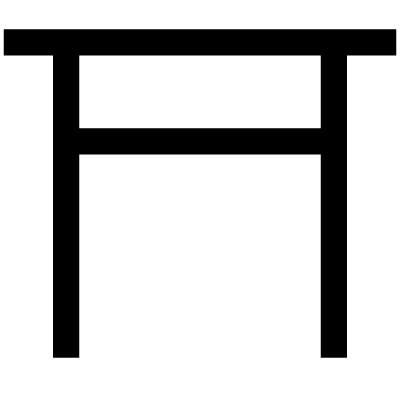 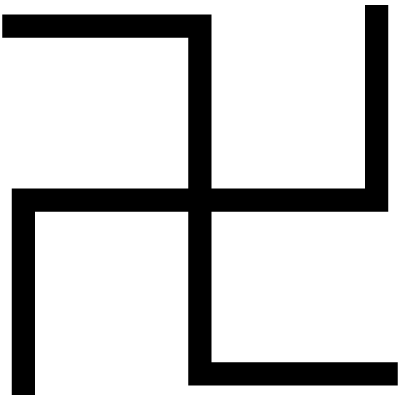 じいん
寺院
次の地図記号は何でしょう？
12
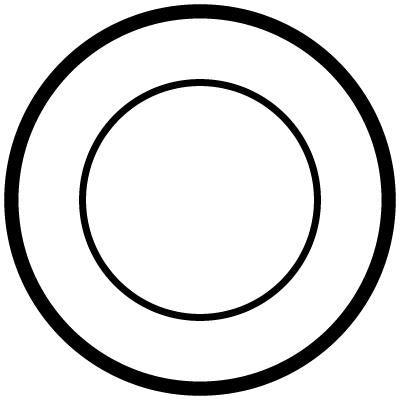 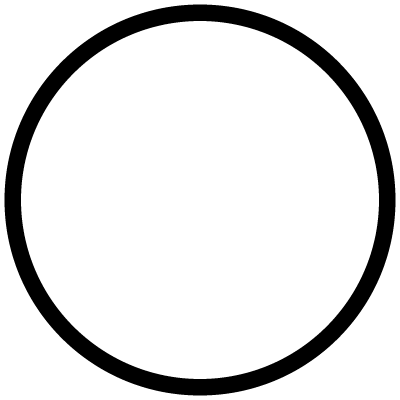 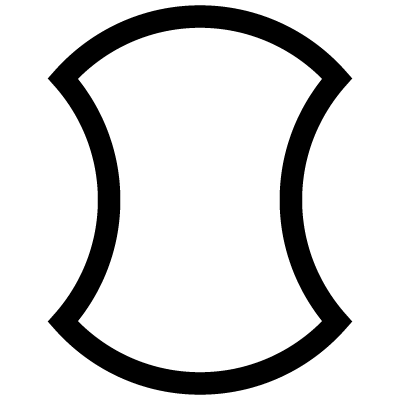 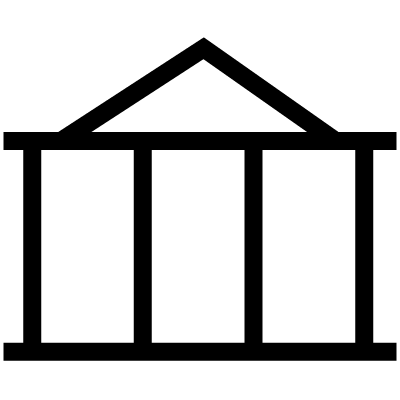 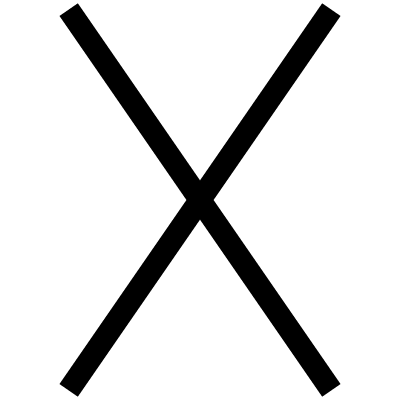 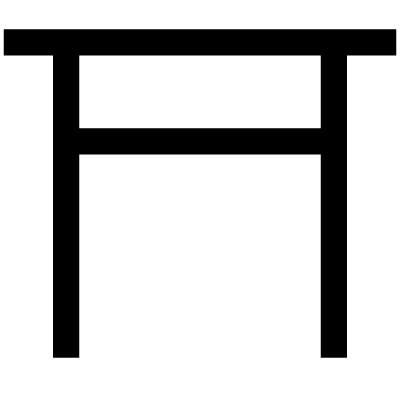 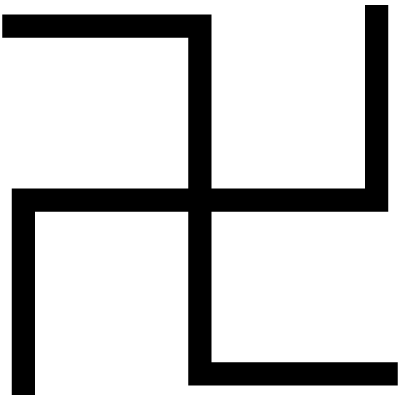 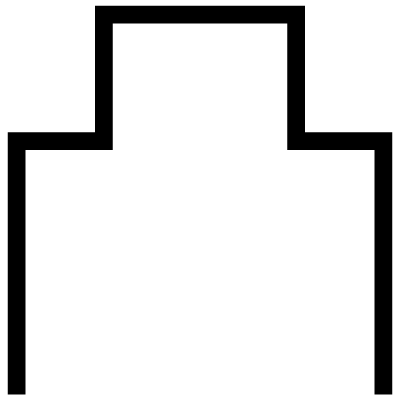 しろあと
城跡
次の地図記号は何でしょう？
13
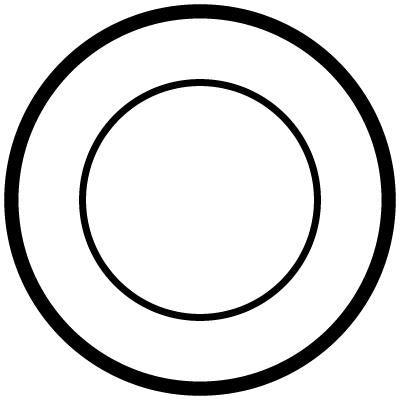 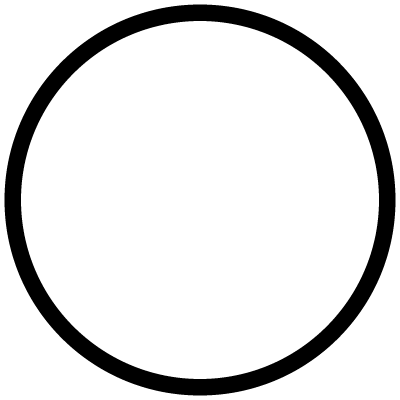 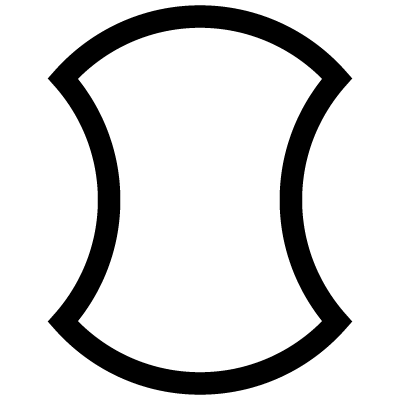 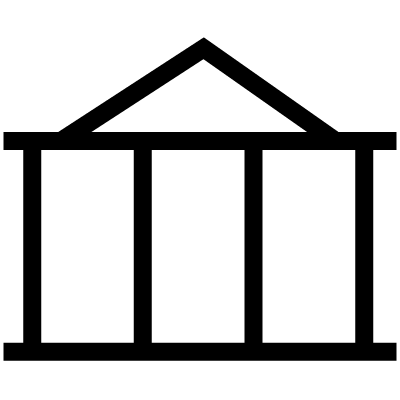 はくぶつかん
博物館
次の地図記号は何でしょう？
14
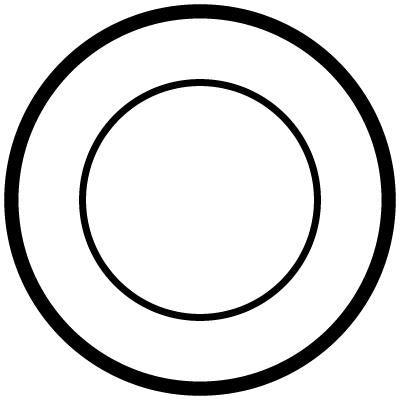 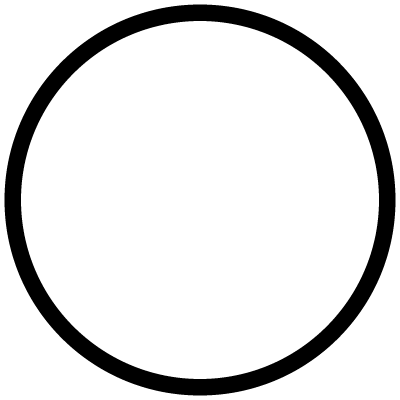 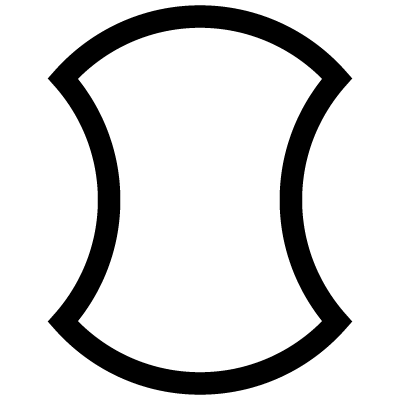 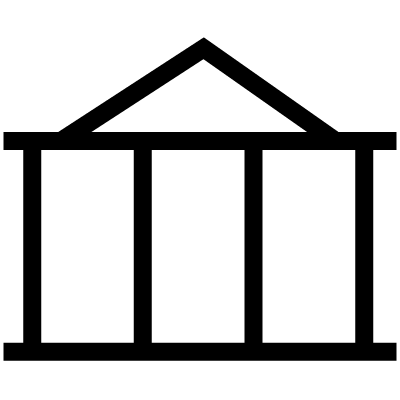 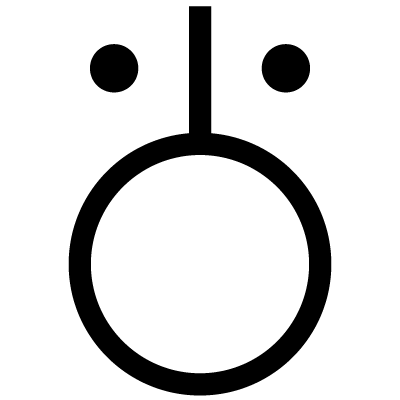 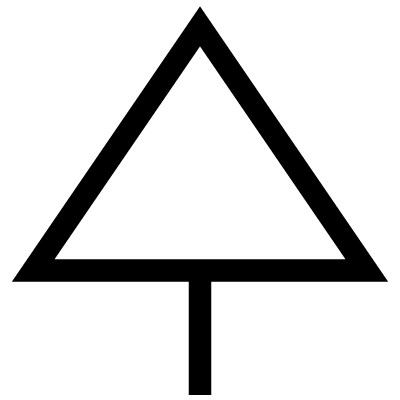 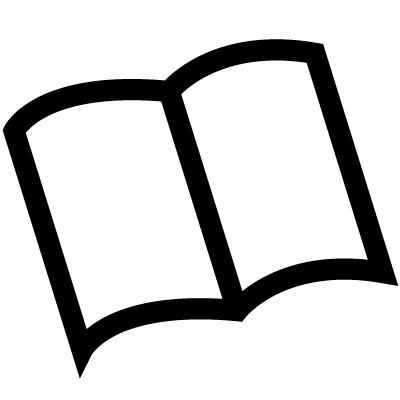 としょかん
図書館
次の地図記号は何でしょう？
15
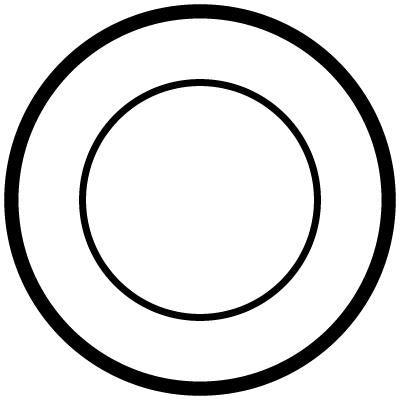 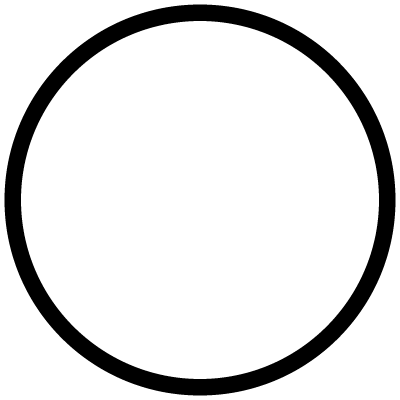 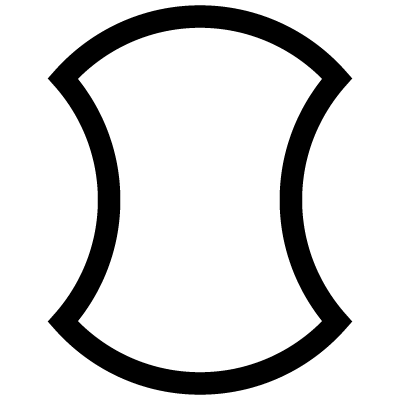 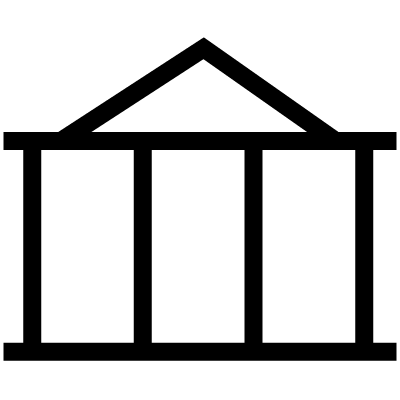 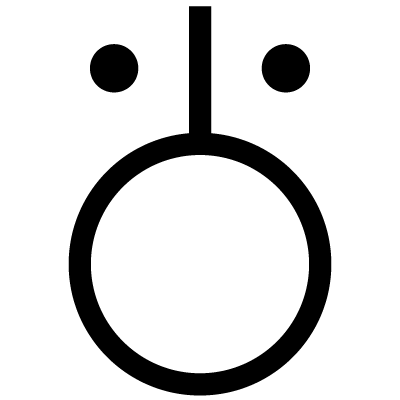 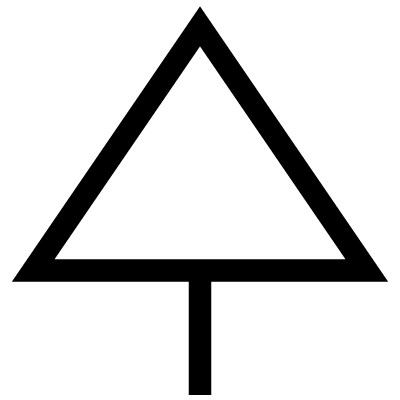 さいばんしょ
裁判所
次の地図記号は何でしょう？
16
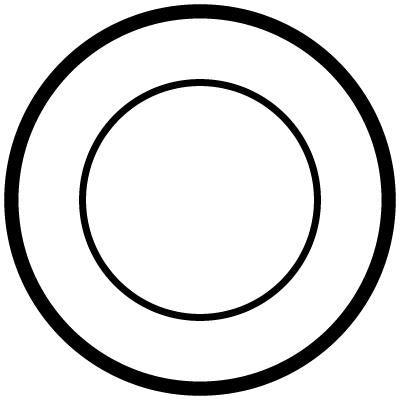 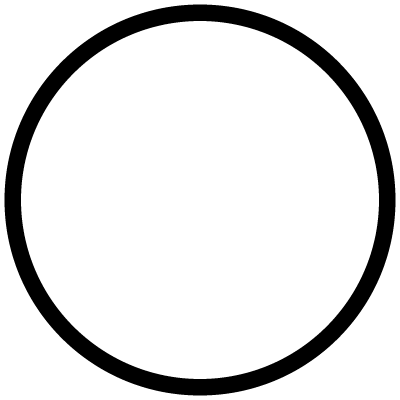 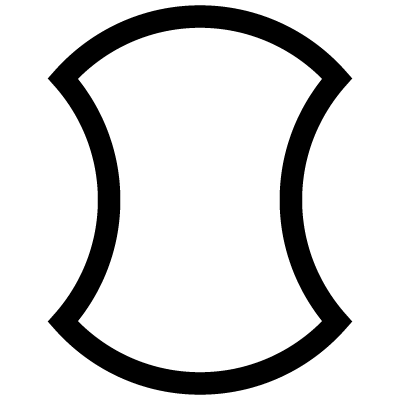 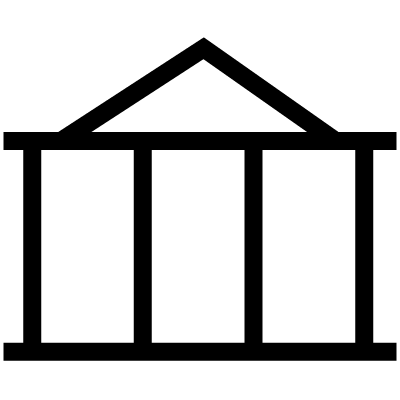 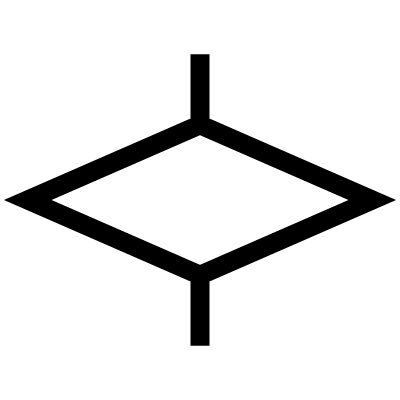 ぜいむしょ
税務署
次の地図記号は何でしょう？
17
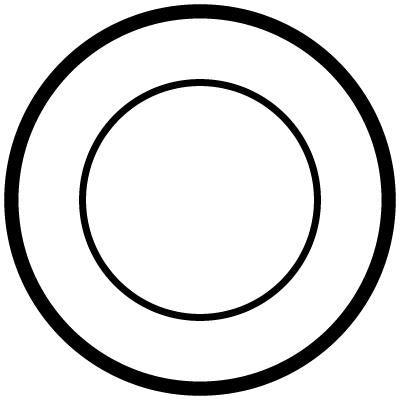 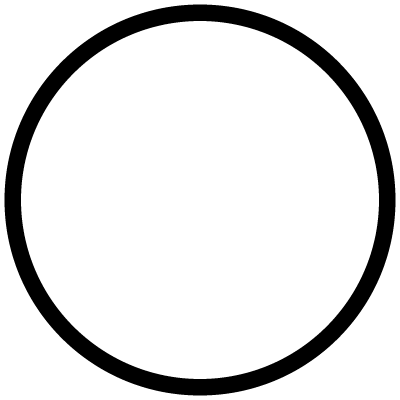 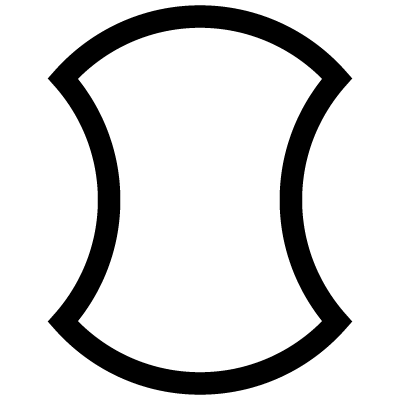 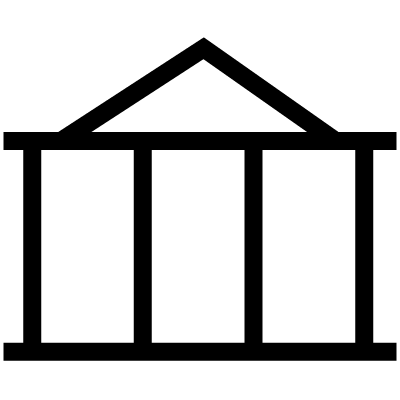 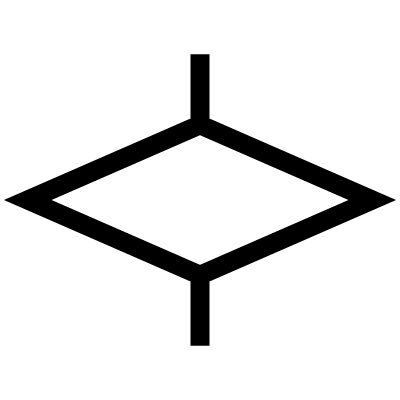 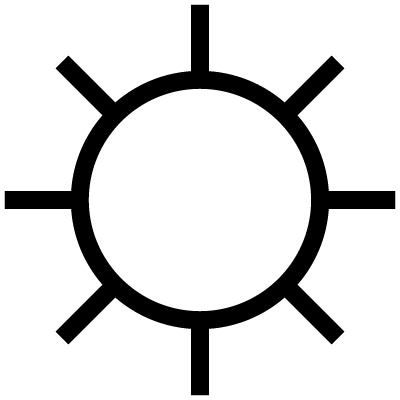 こうじょう
工場
次の地図記号は何でしょう？
18
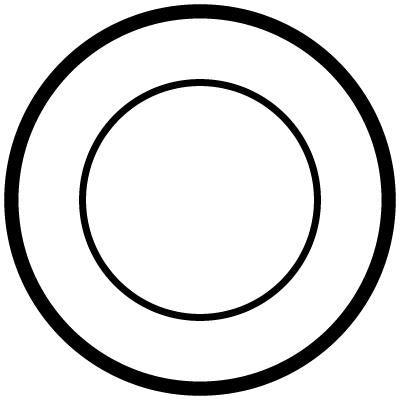 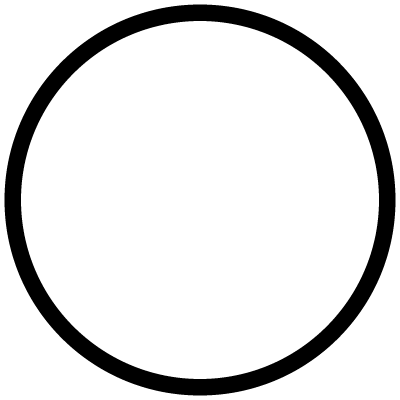 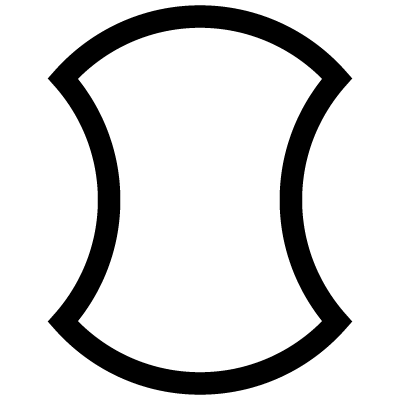 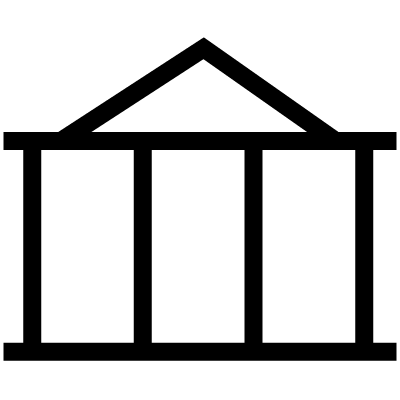 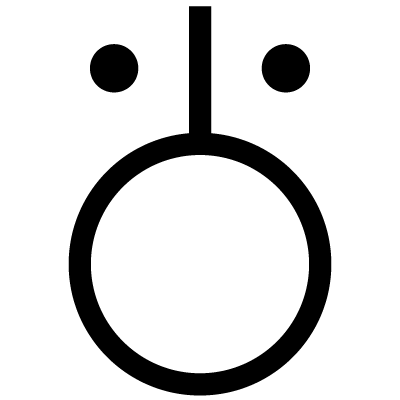 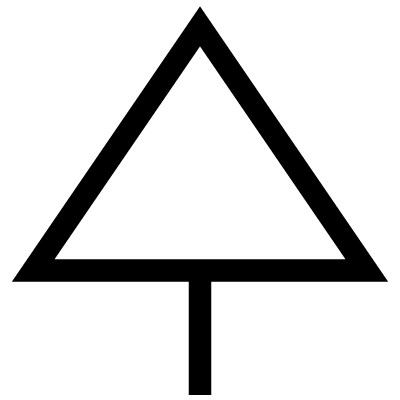 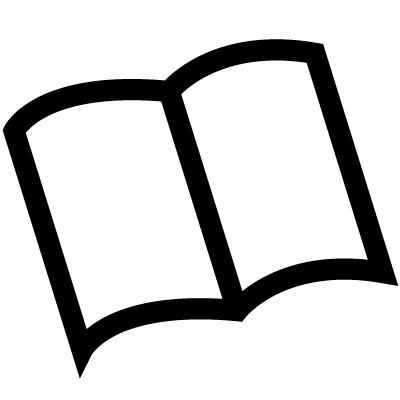 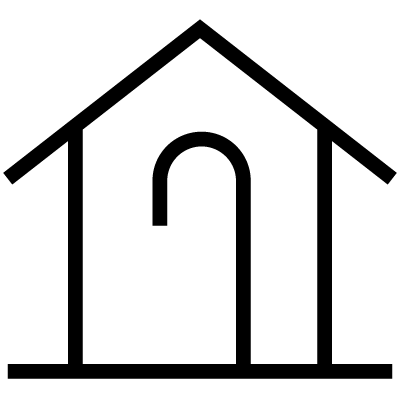 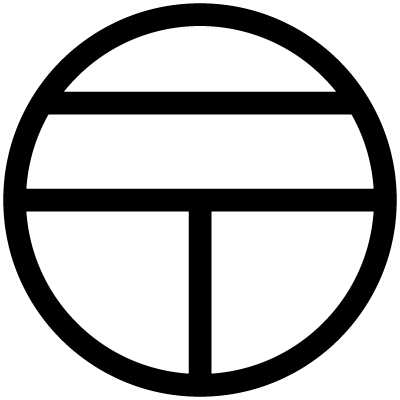 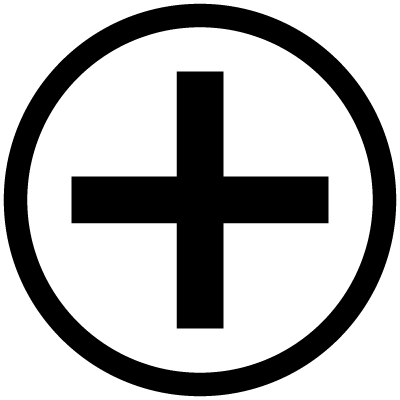 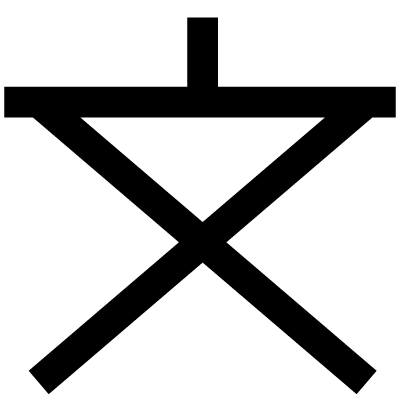 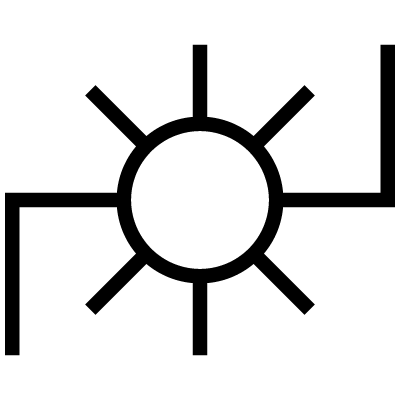 へんでんしょ/はつでんしょ
変電所/発電所
次の地図記号は何でしょう？
19
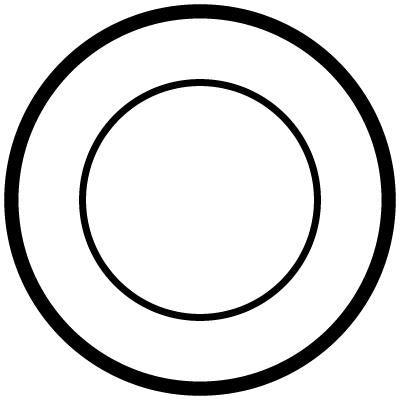 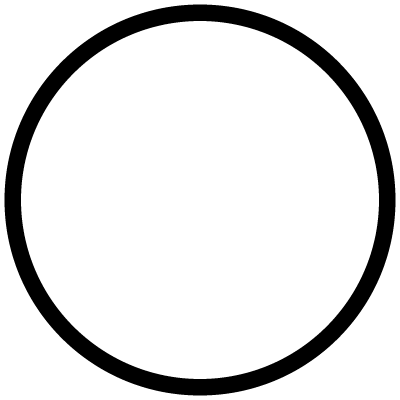 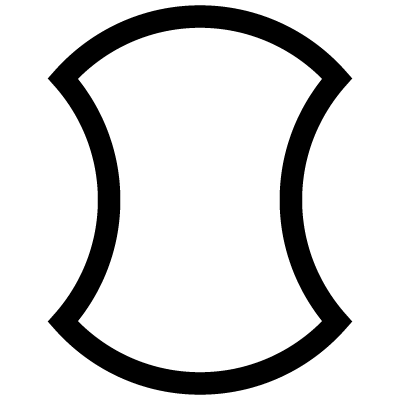 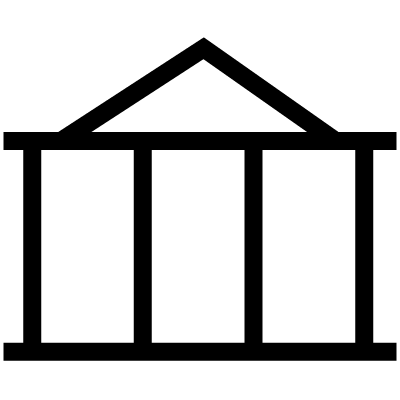 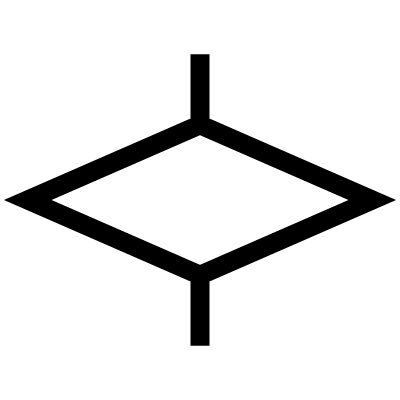 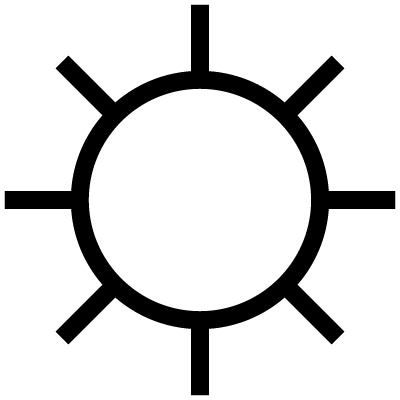 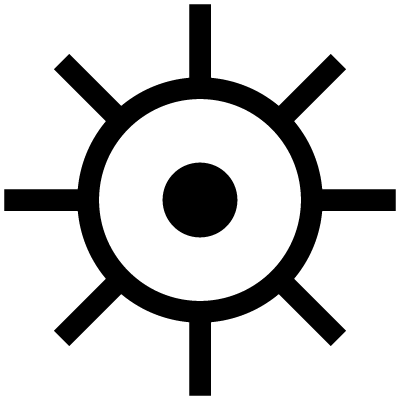 とうだい
灯台
次の地図記号は何でしょう？
20
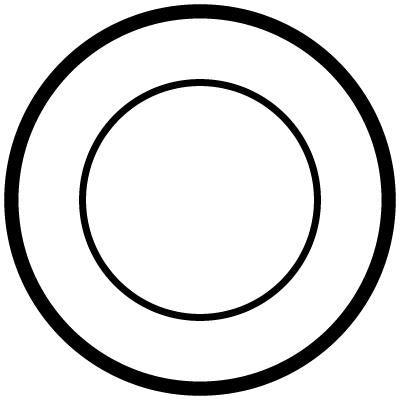 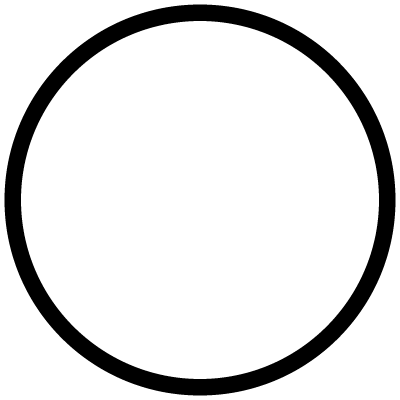 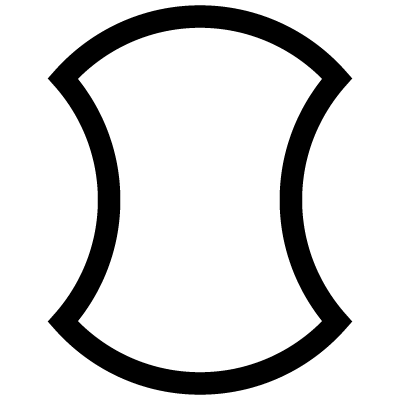 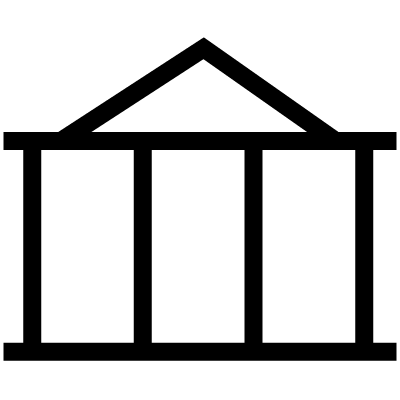 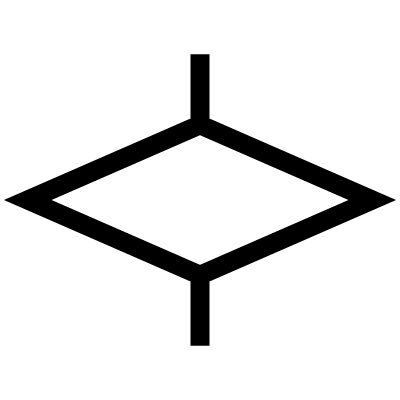 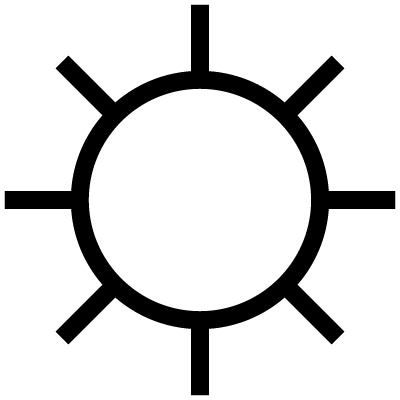 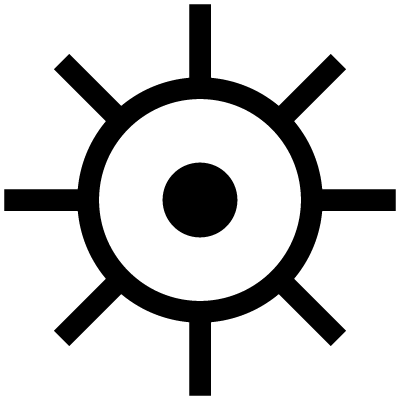 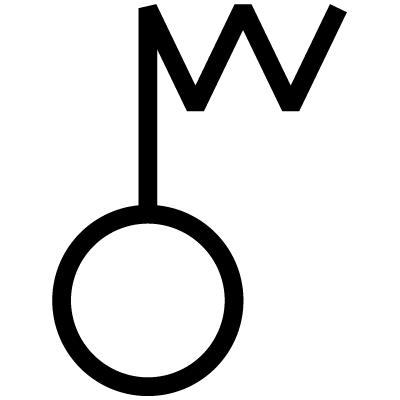 でんぱとう
電波塔
次の地図記号は何でしょう？
21
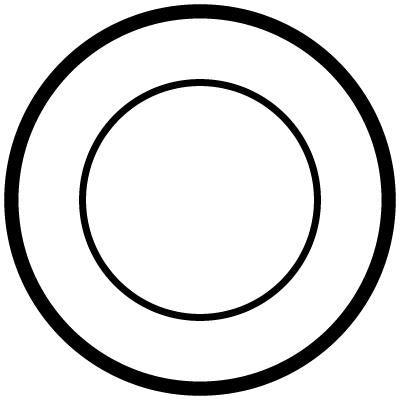 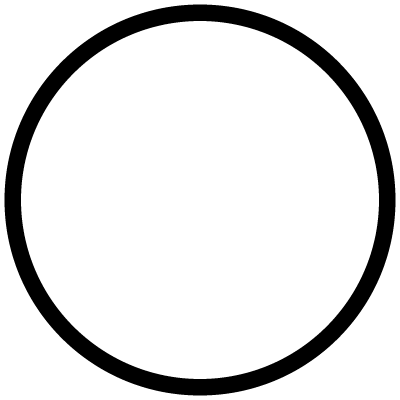 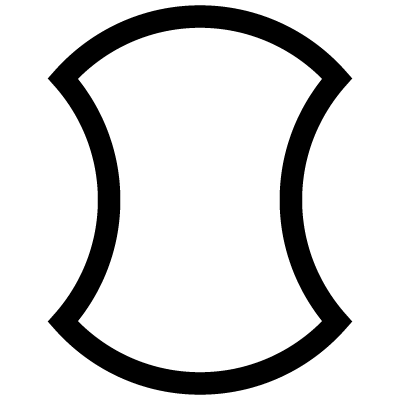 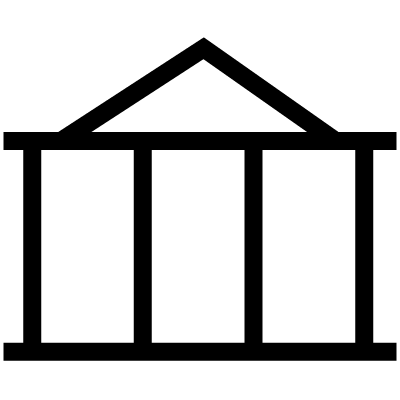 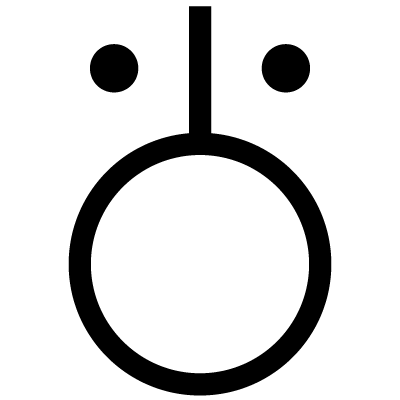 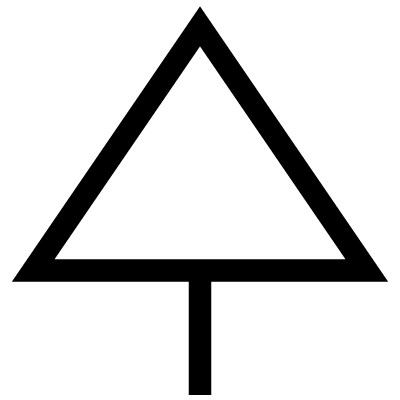 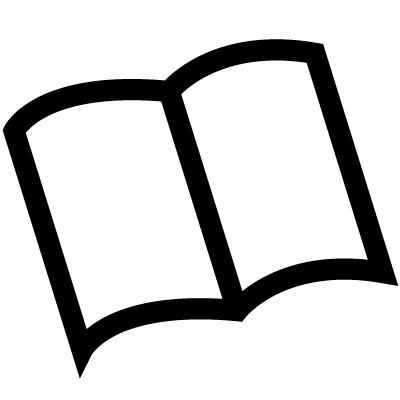 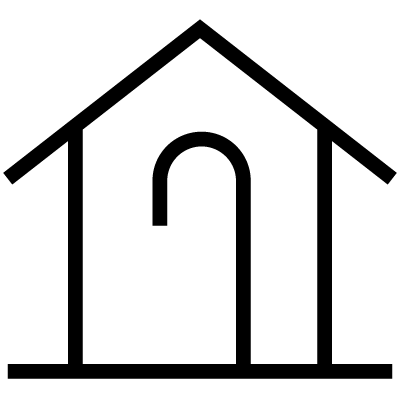 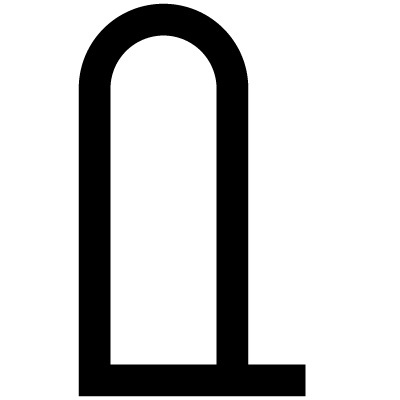 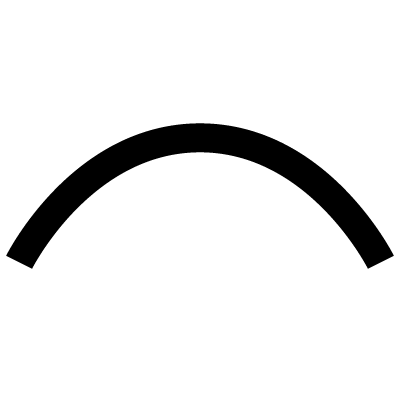 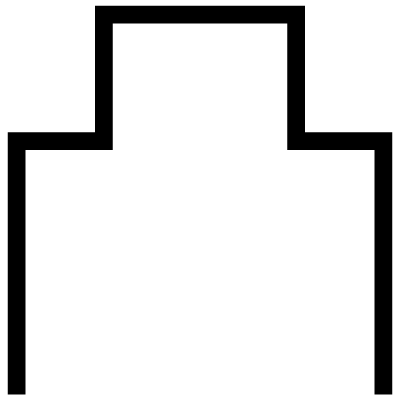 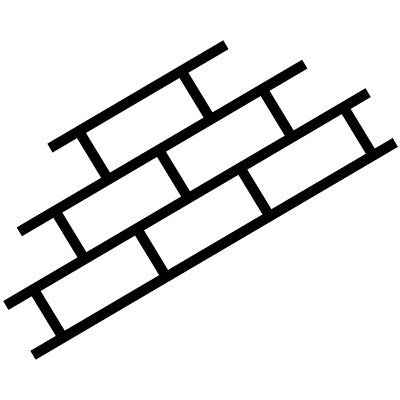 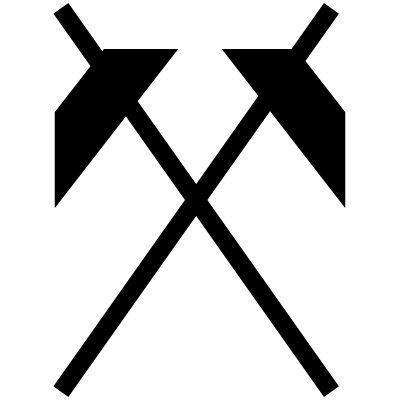 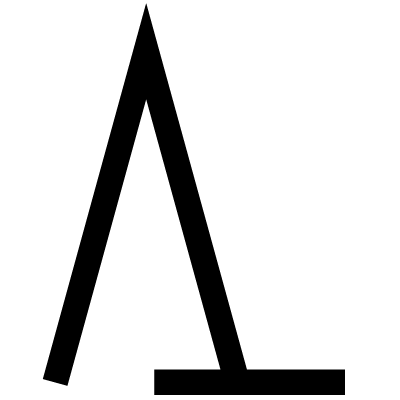 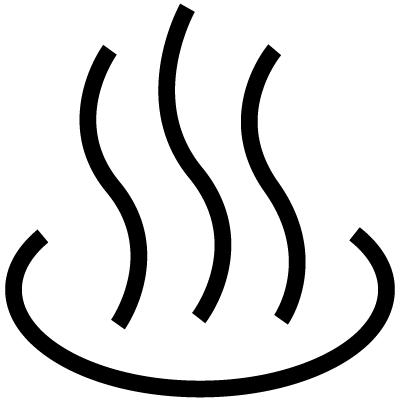 おんせん
温泉
次の地図記号は何でしょう？
22
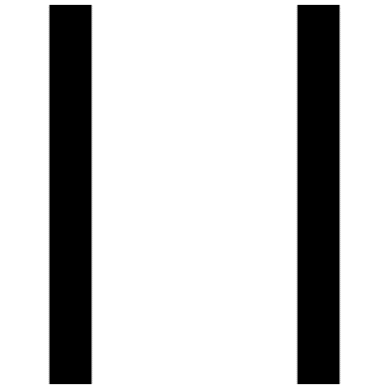 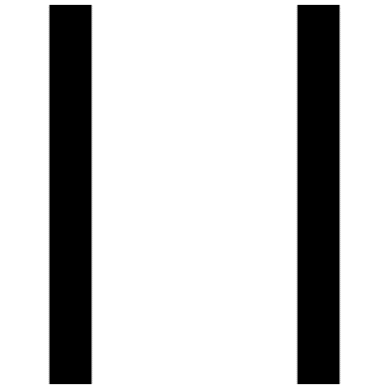 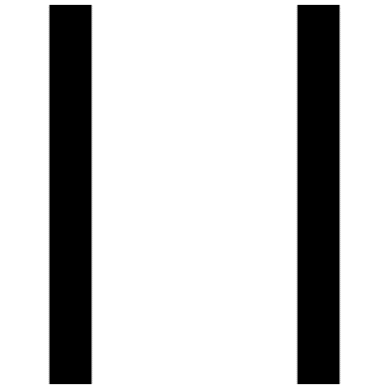 た
田
次の地図記号は何でしょう？
23
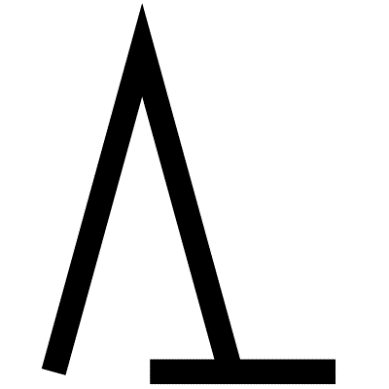 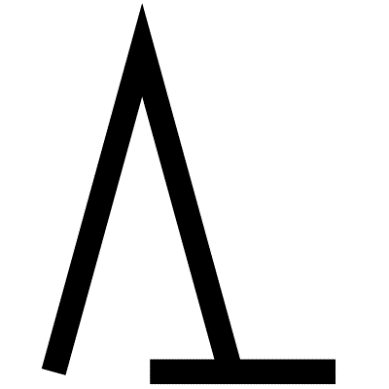 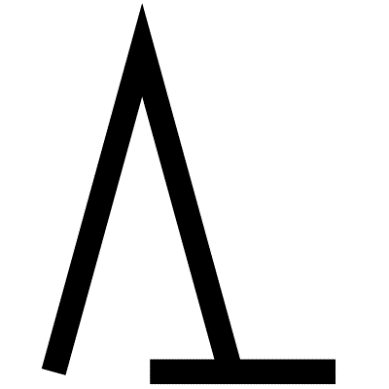 しんようじゅりん
針葉樹林
次の地図記号は何でしょう？
24
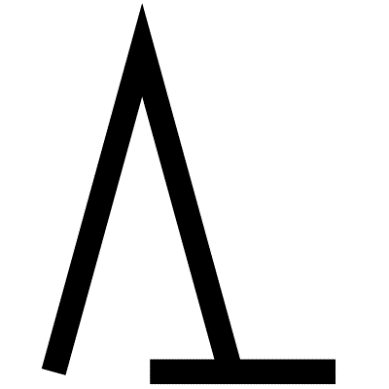 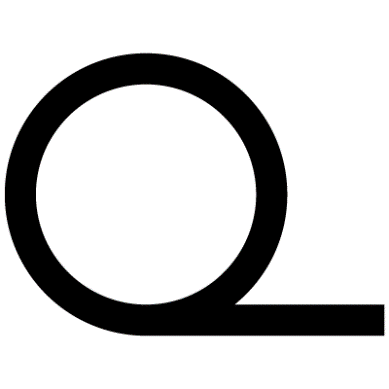 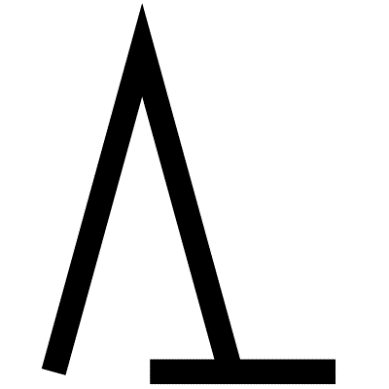 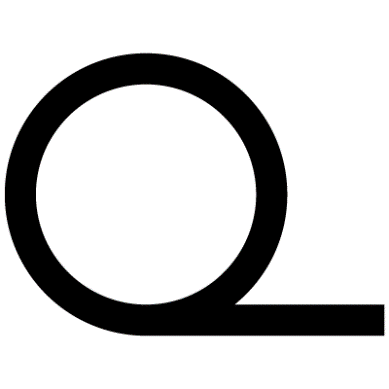 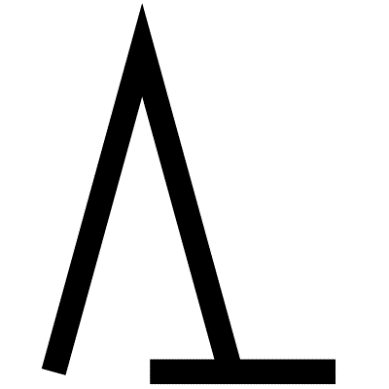 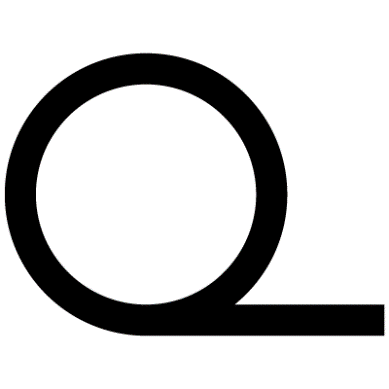 こうようじゅりん
広葉樹林
次の地図記号は何でしょう？
25
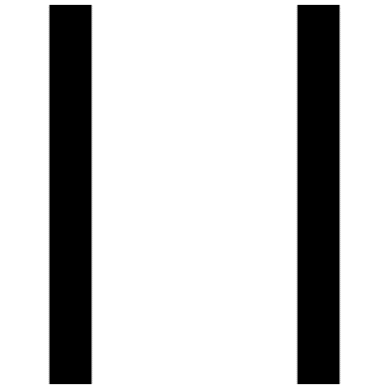 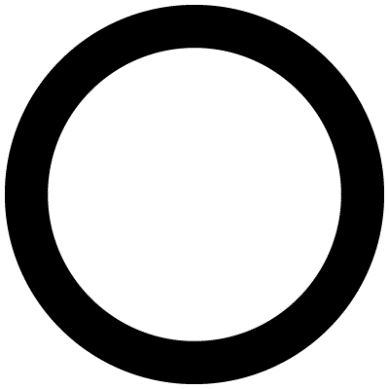 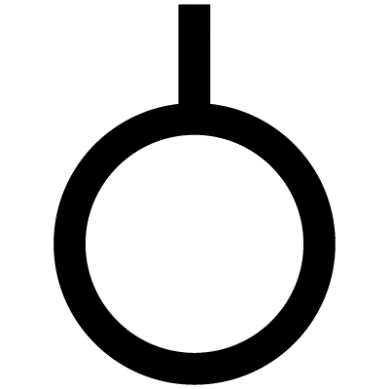 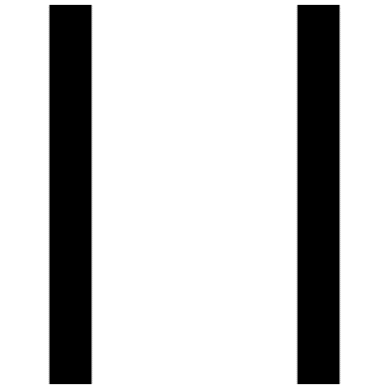 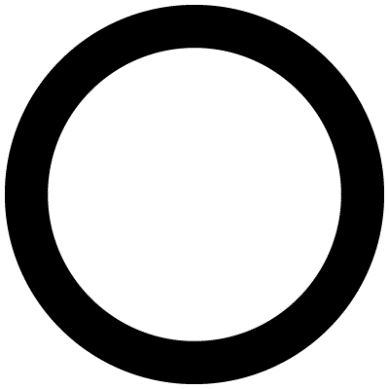 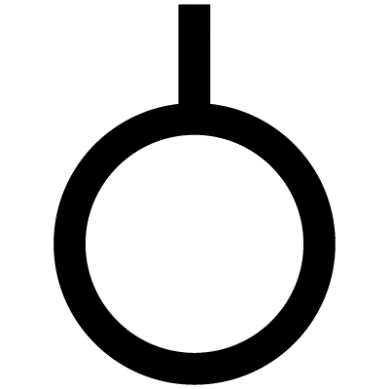 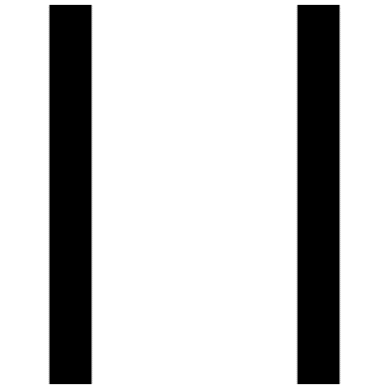 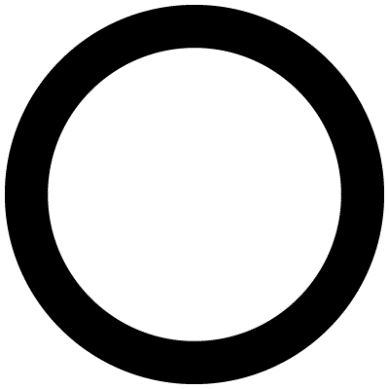 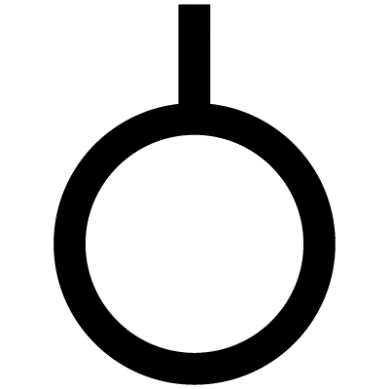 かじゅえん
果樹園
次の地図記号は何でしょう？
26
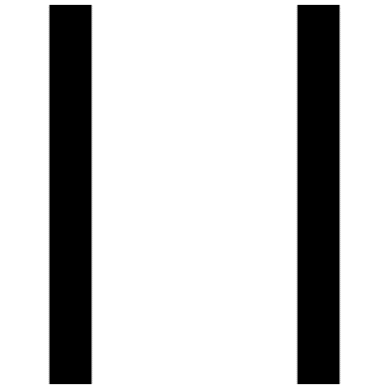 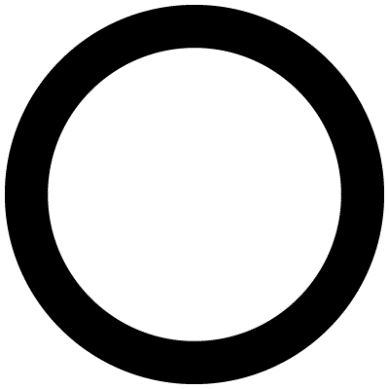 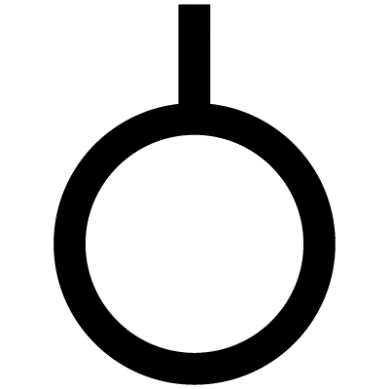 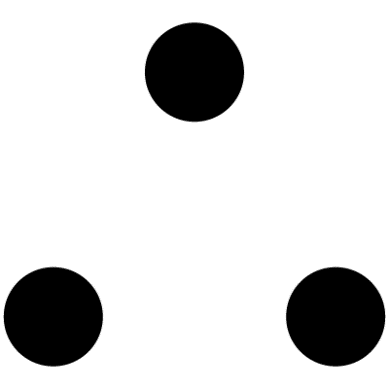 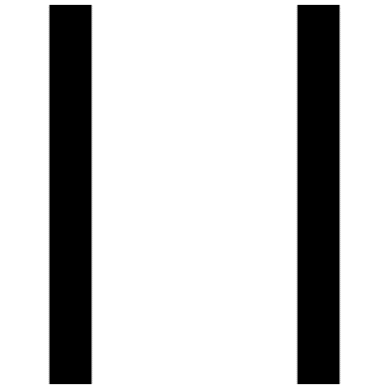 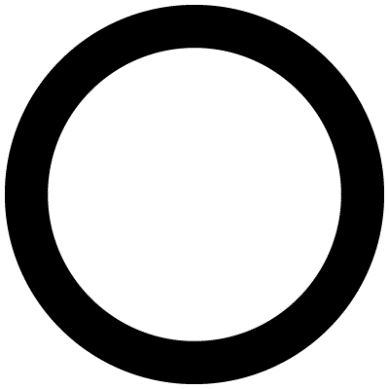 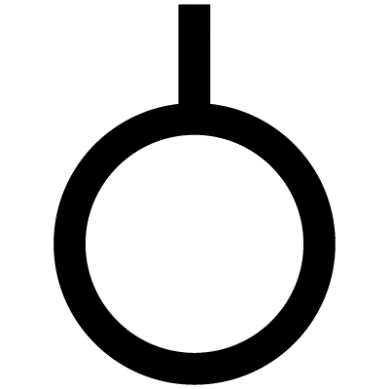 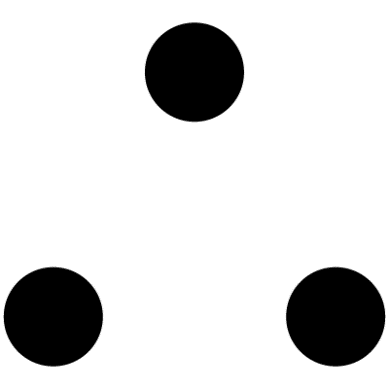 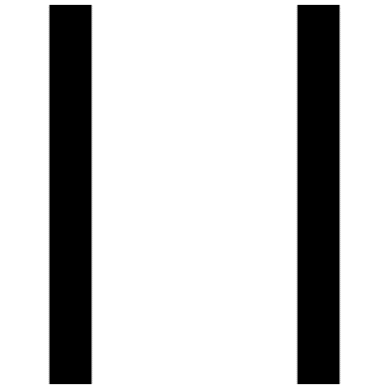 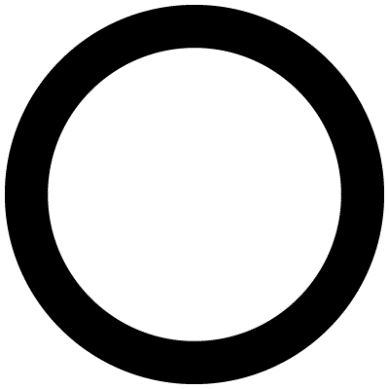 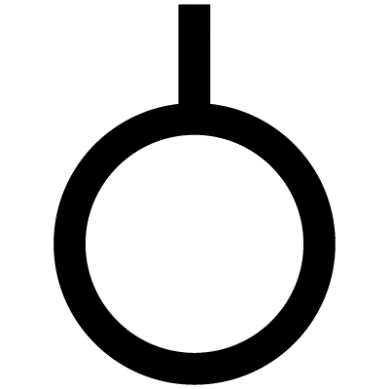 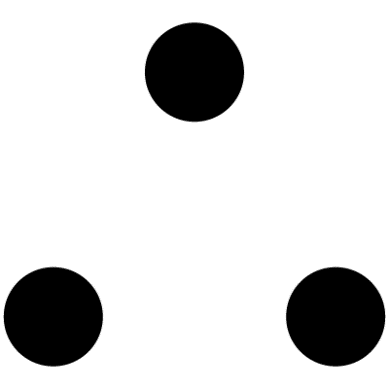 ちゃばたけ
茶畑
次の地図記号は何でしょう？
27
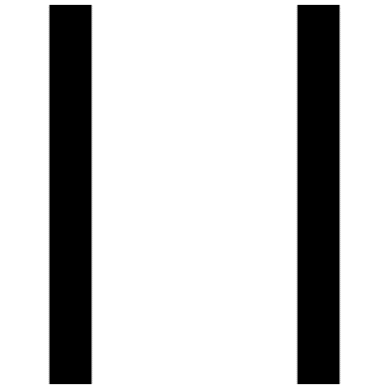 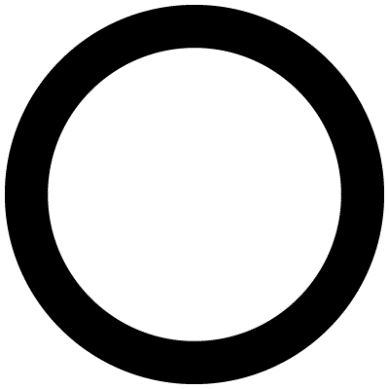 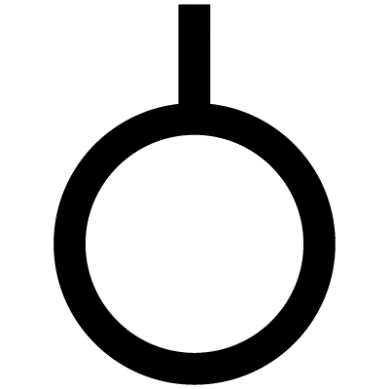 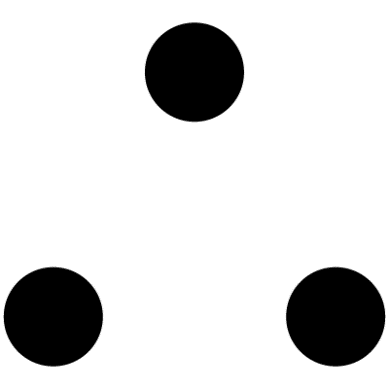 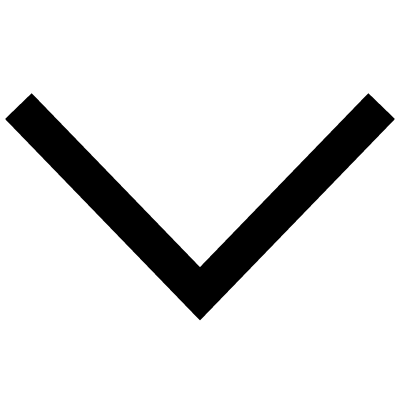 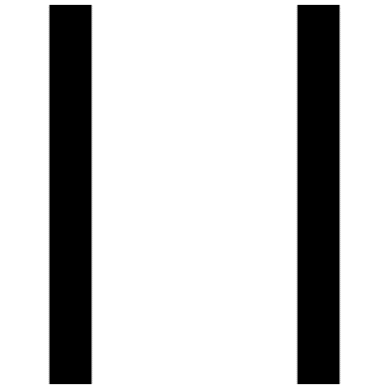 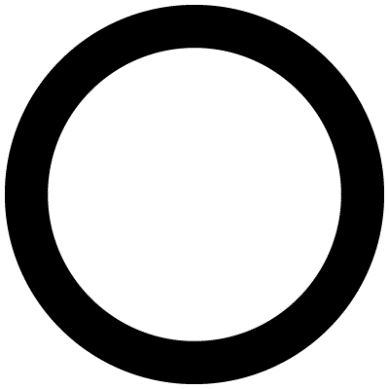 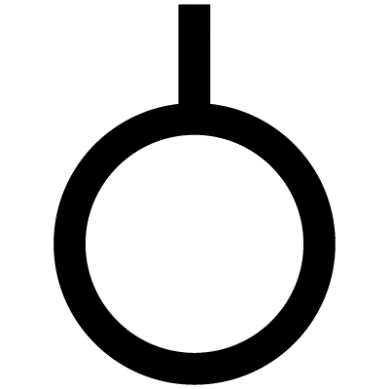 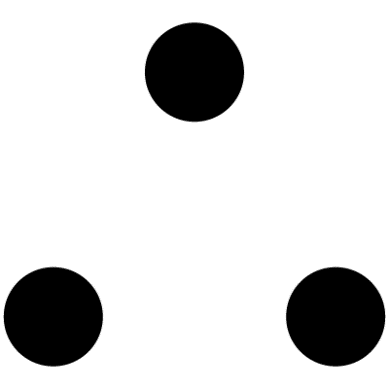 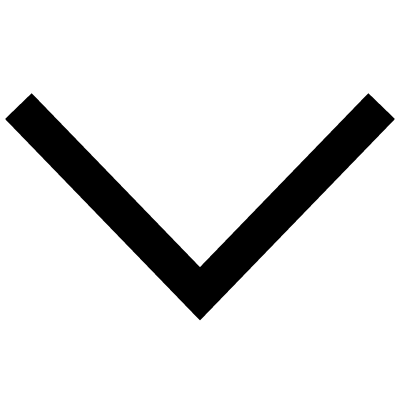 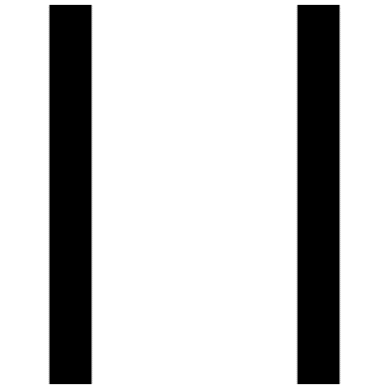 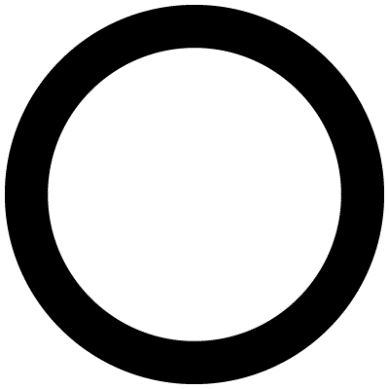 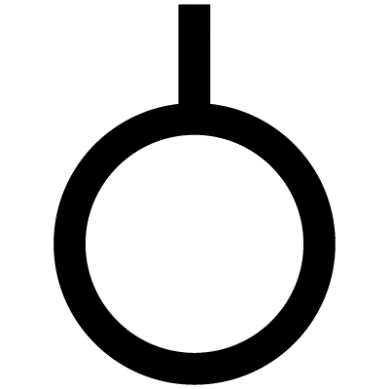 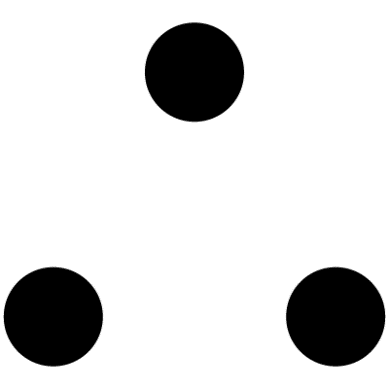 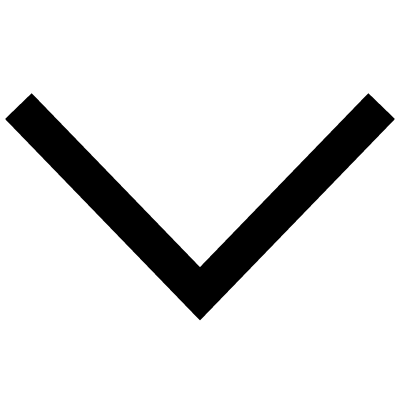 はたけ
畑
次の地図記号は何でしょう？
28
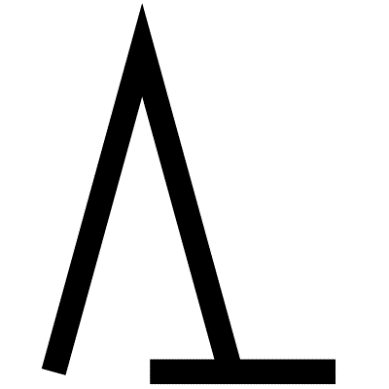 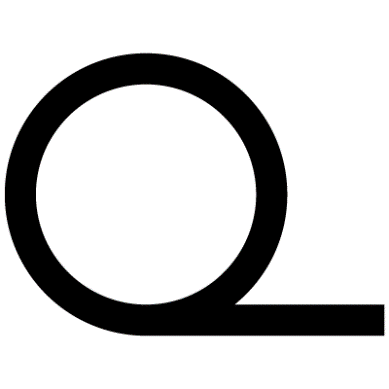 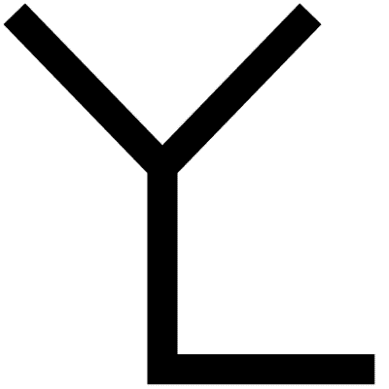 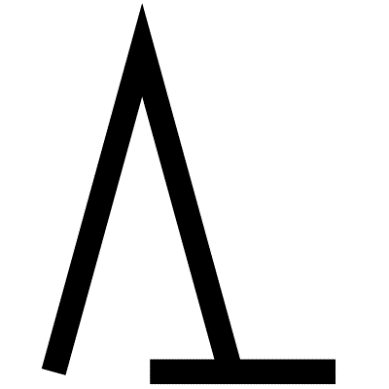 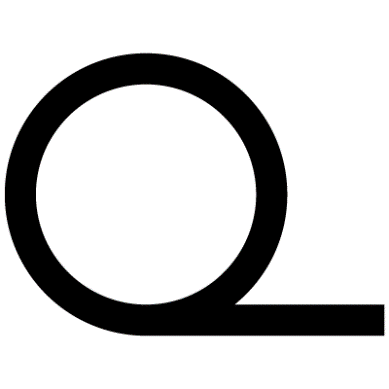 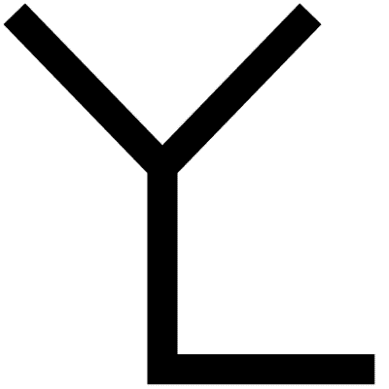 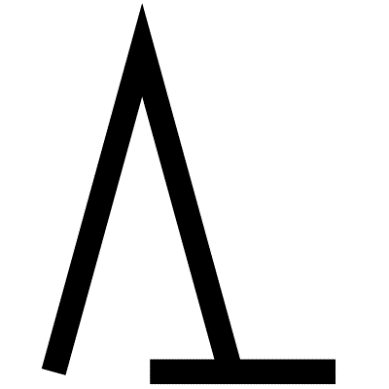 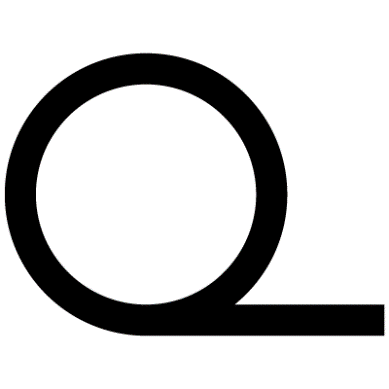 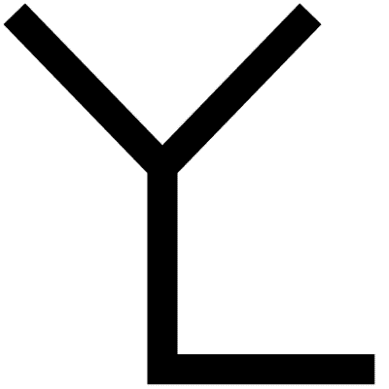 くわばたけ
桑畑
次の地図記号は何でしょう？
29
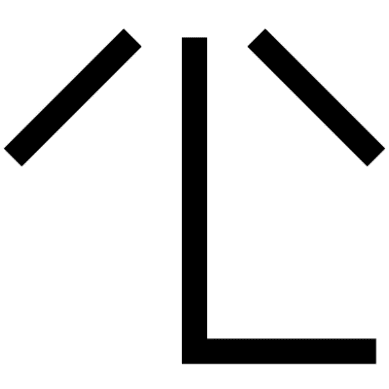 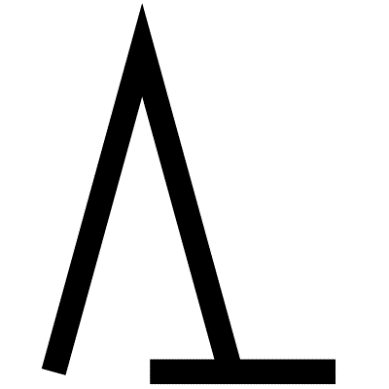 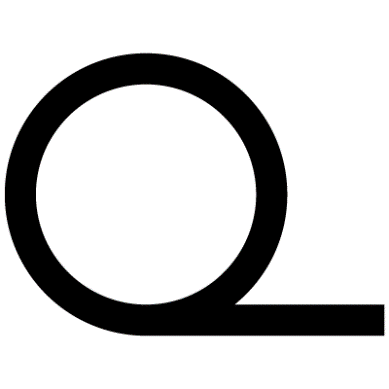 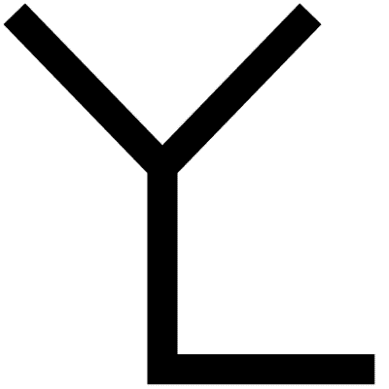 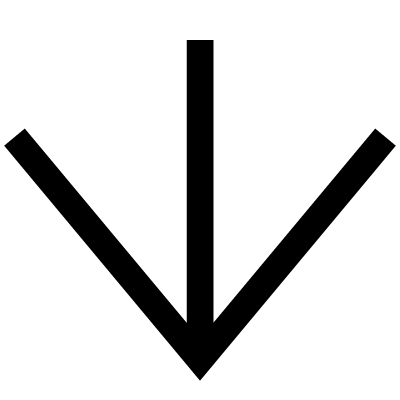 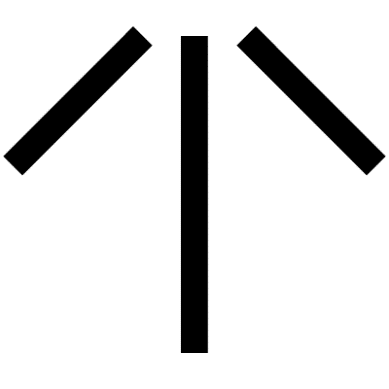 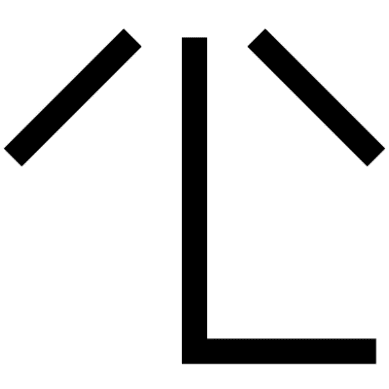 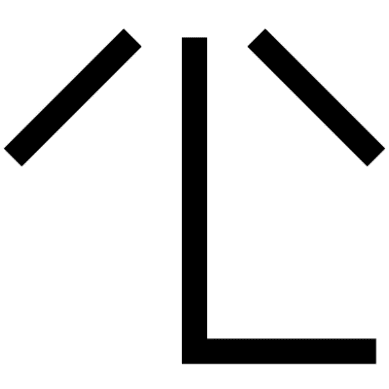 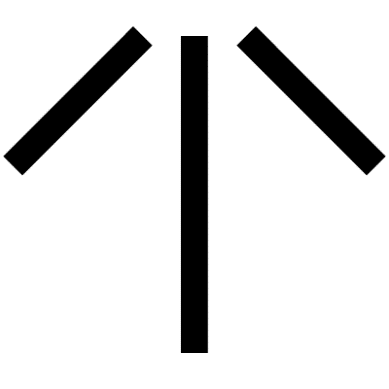 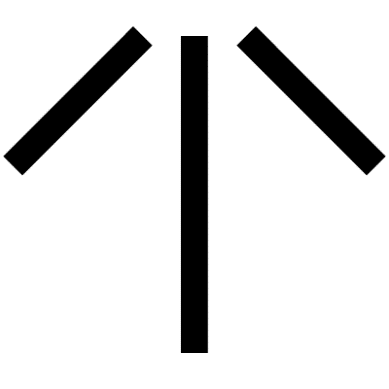 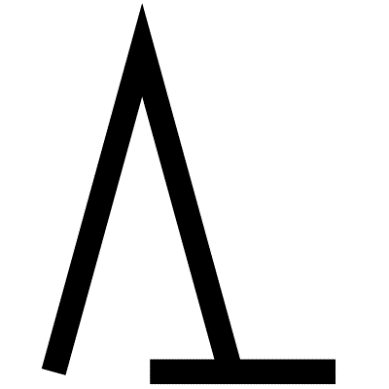 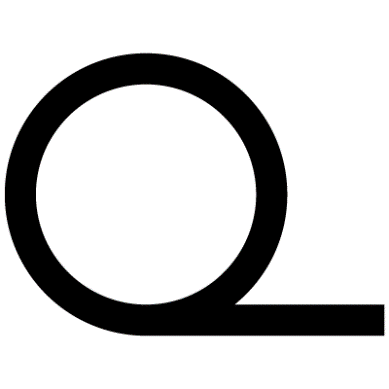 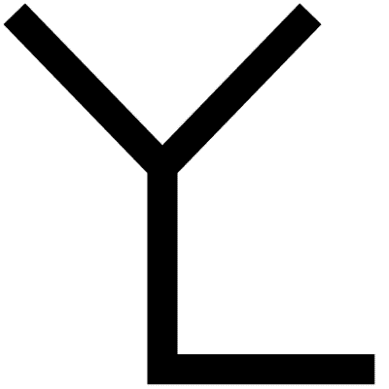 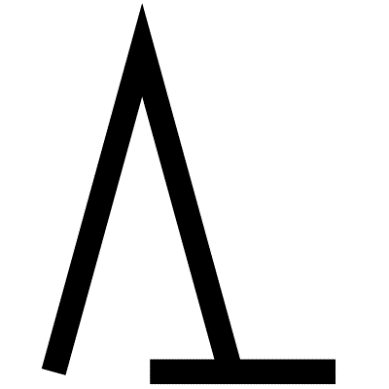 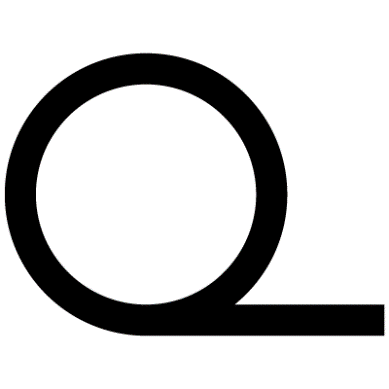 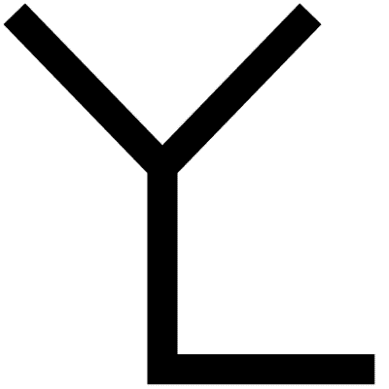 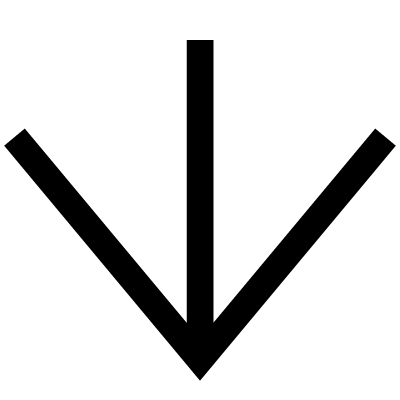 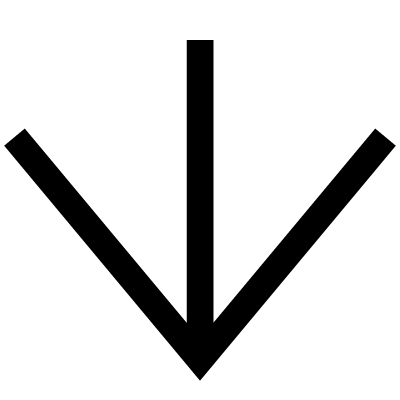 ちくりん
竹林
次の地図記号は何でしょう？
30
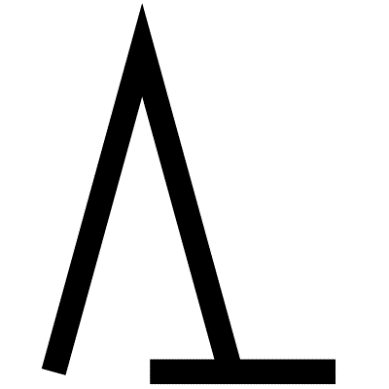 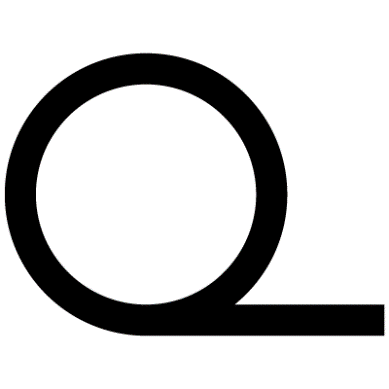 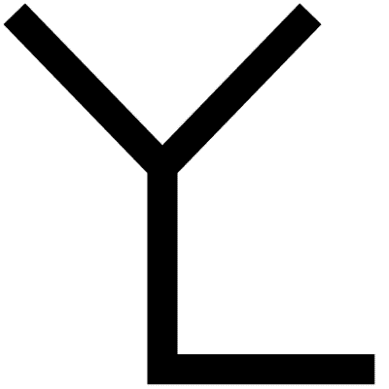 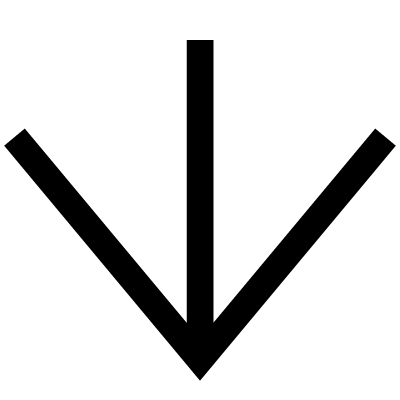 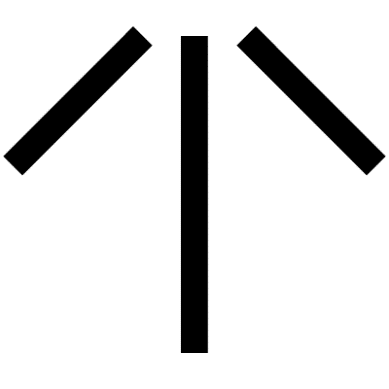 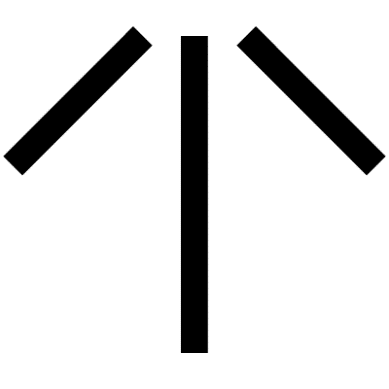 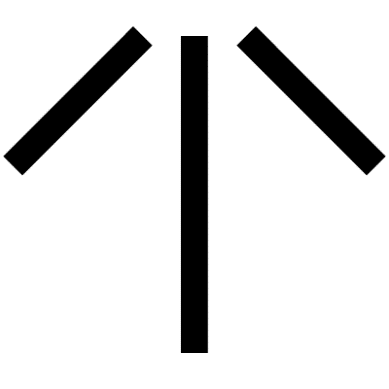 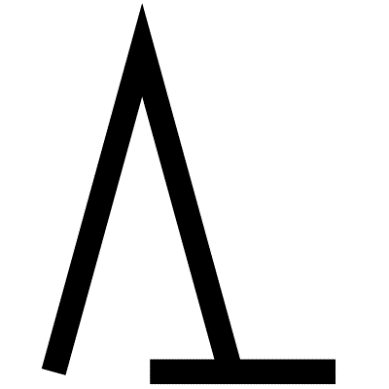 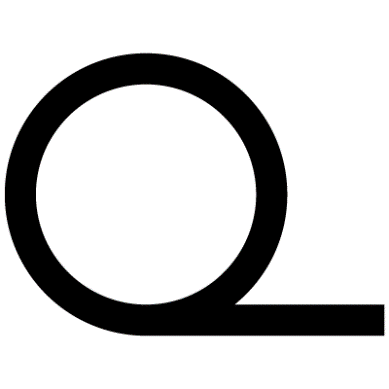 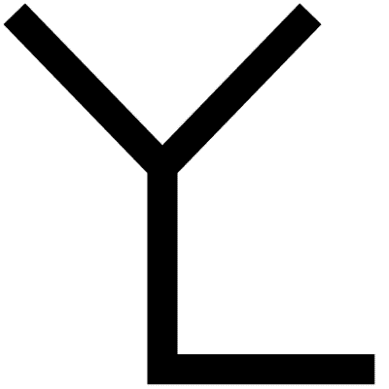 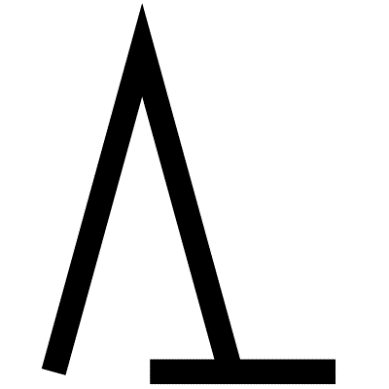 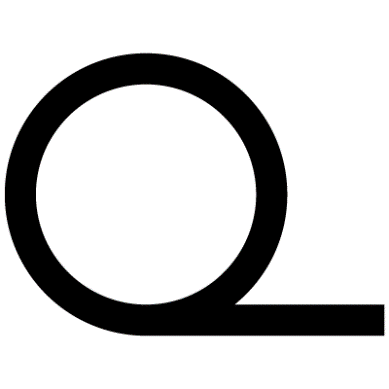 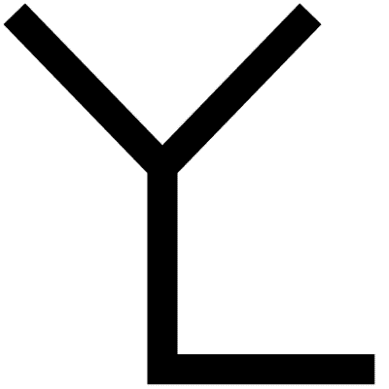 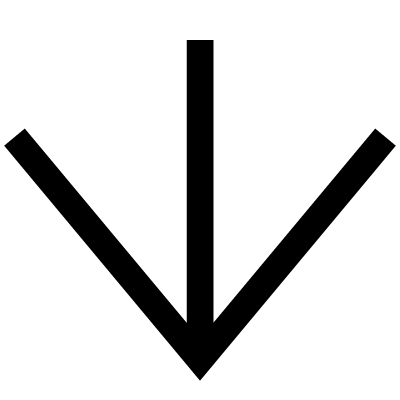 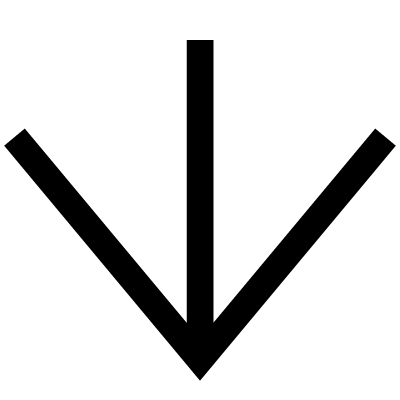 ささち
笹地